Департамент государственного администрирования
2024
Санкт-Петербургская школа социальных наук
Научно-учебная группаРазвитие промышленных моногородов
Сравнительный анализ сетевого взаимодействия промышленных предприятий в моногородах среднего размера 
(от 50 до 100 тыс. жителей)
Основа для исследования, наработанная в прошлом году
Основная гипотеза исследования: укоренённость градообразующего предприятия в местную экономику имеет отраслевую специфику, а также зависит от особенностей города, его типа и местоположения (например, принадлежности к агломерациям) 

Вторая гипотеза: принадлежность к кластеру/укоренённость предприятия в местную экономику значимо влияет на финансово-экономические результаты его работы (производительность факторов, рентабельность, прибыльность и др.).
Выборка исследования
68 градообразующих предприятий разного профиля
50 моногородов
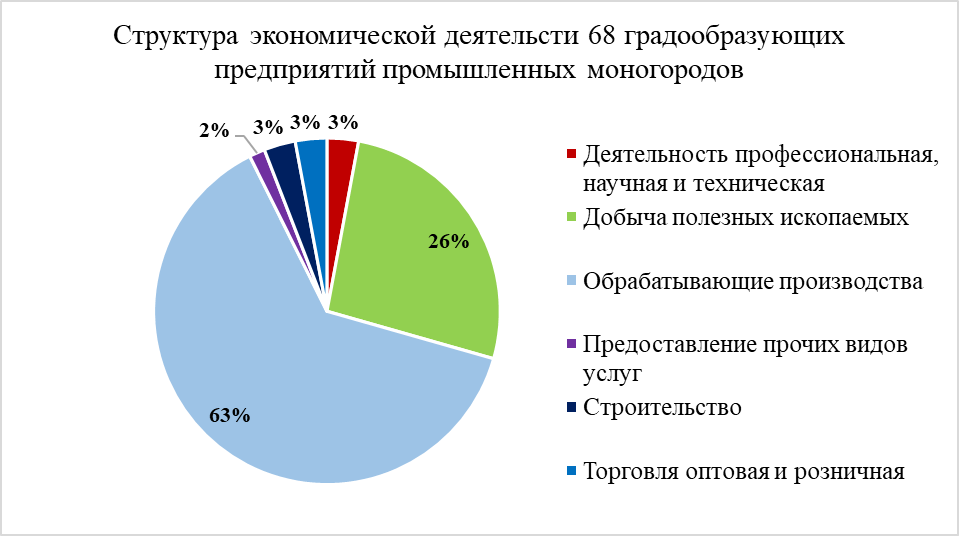 Структура деятельности градообразующих предприятий, 68 ед.
Пространственное распределение моногородов
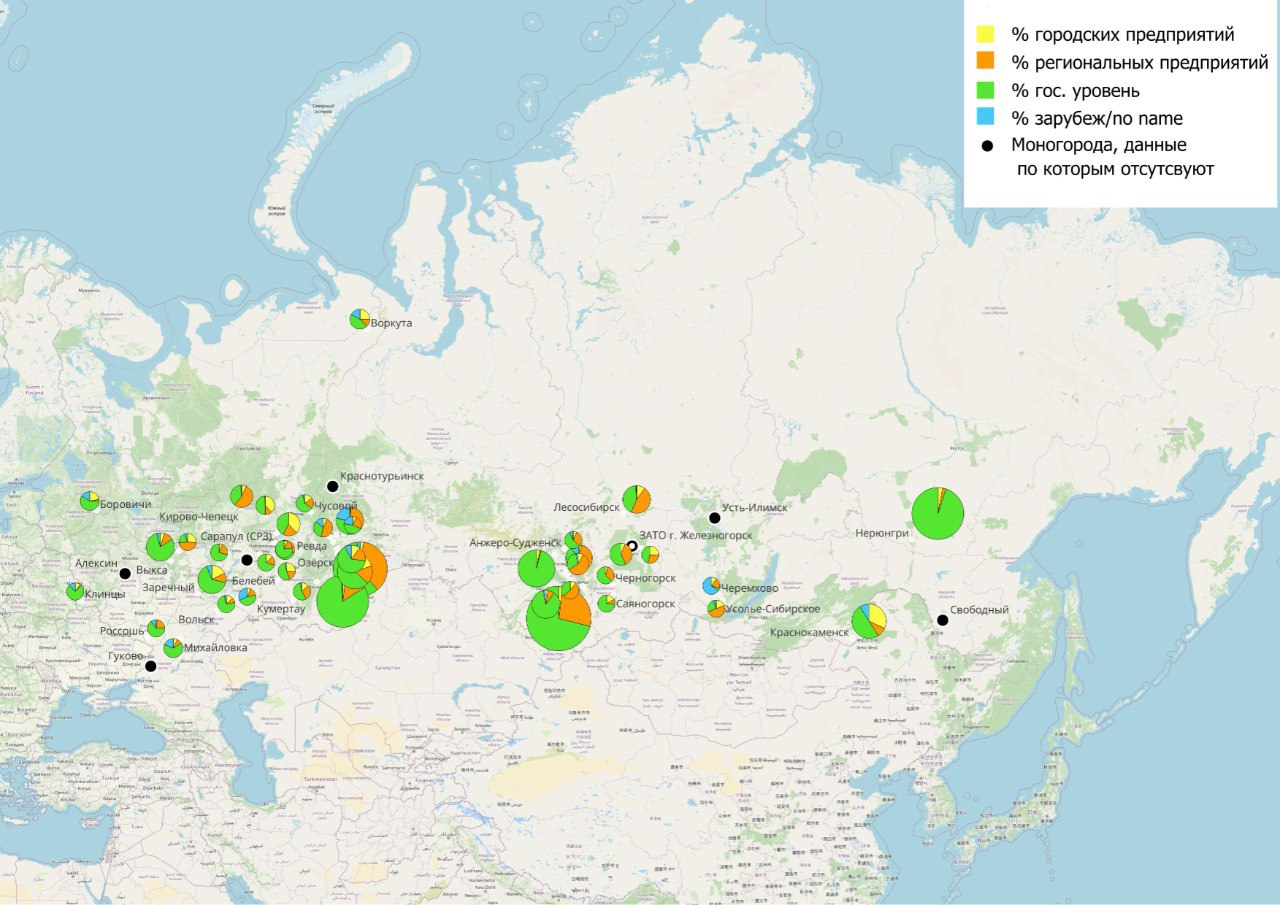 Пространственная концентрация моногородов  (1/2)
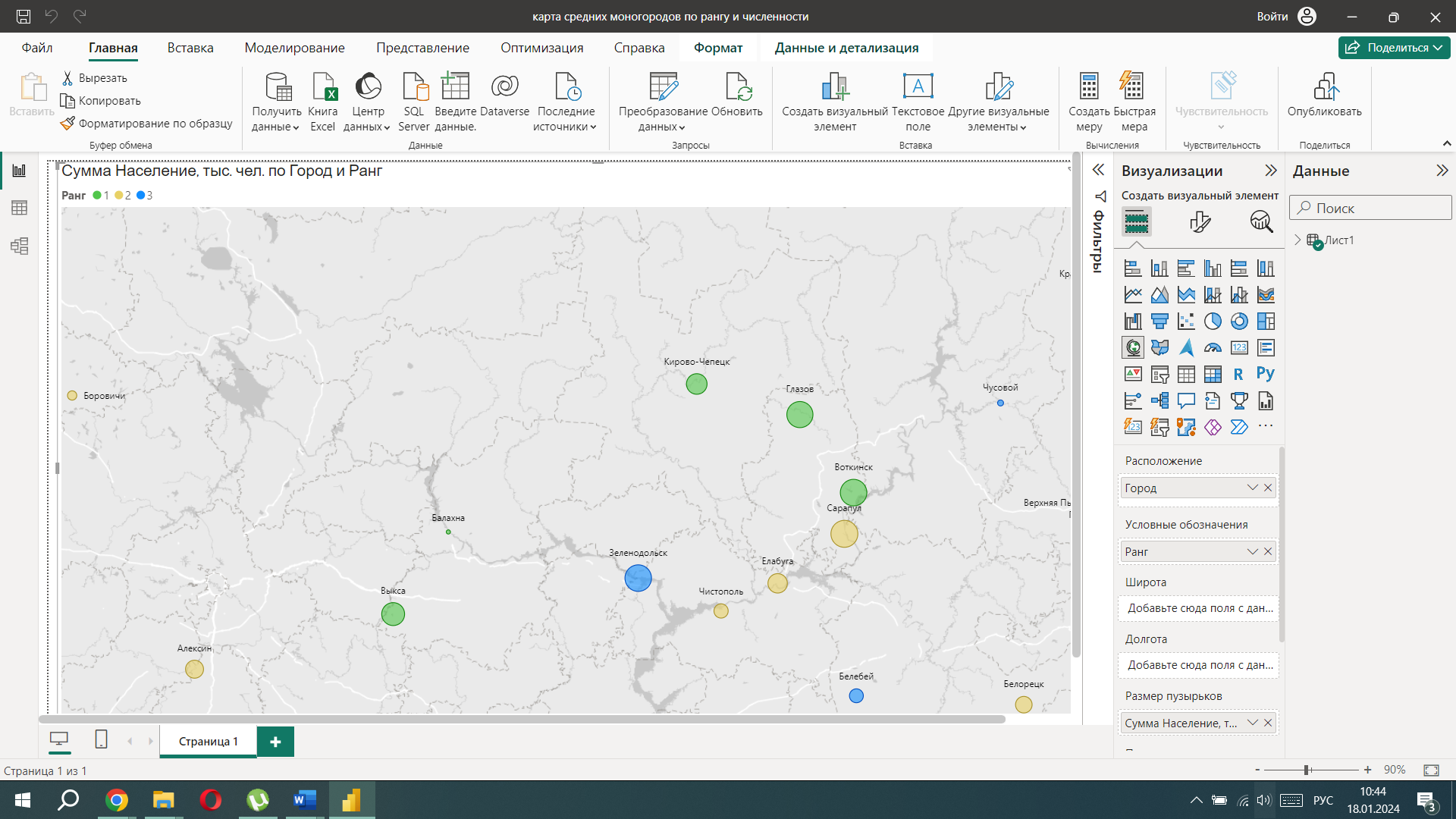 Выкса, Воткинск, - металлообработка
Елабуга - крупная техника
Сарапул, Зеленодольск - электроприборостроение
Кирово-Чепецк - химическая отрасль
Специализация городов: обрабатывающее производство

Выкса, Воткинск, - металлообработка
Елабуга - крупная техника
Сарапул, Зеленодольск - электроприборостроение
Кирово-Чепецк - химическая отрасль
Пространственная концентрация моногородов  (2/2)
Специализация городов: добыча полезных ископаемых

Юрга, Киселёвск,
Анжеро-Судженск, Ленинск-Кузнецкий,  Междуреченск, Белово - добыча угля
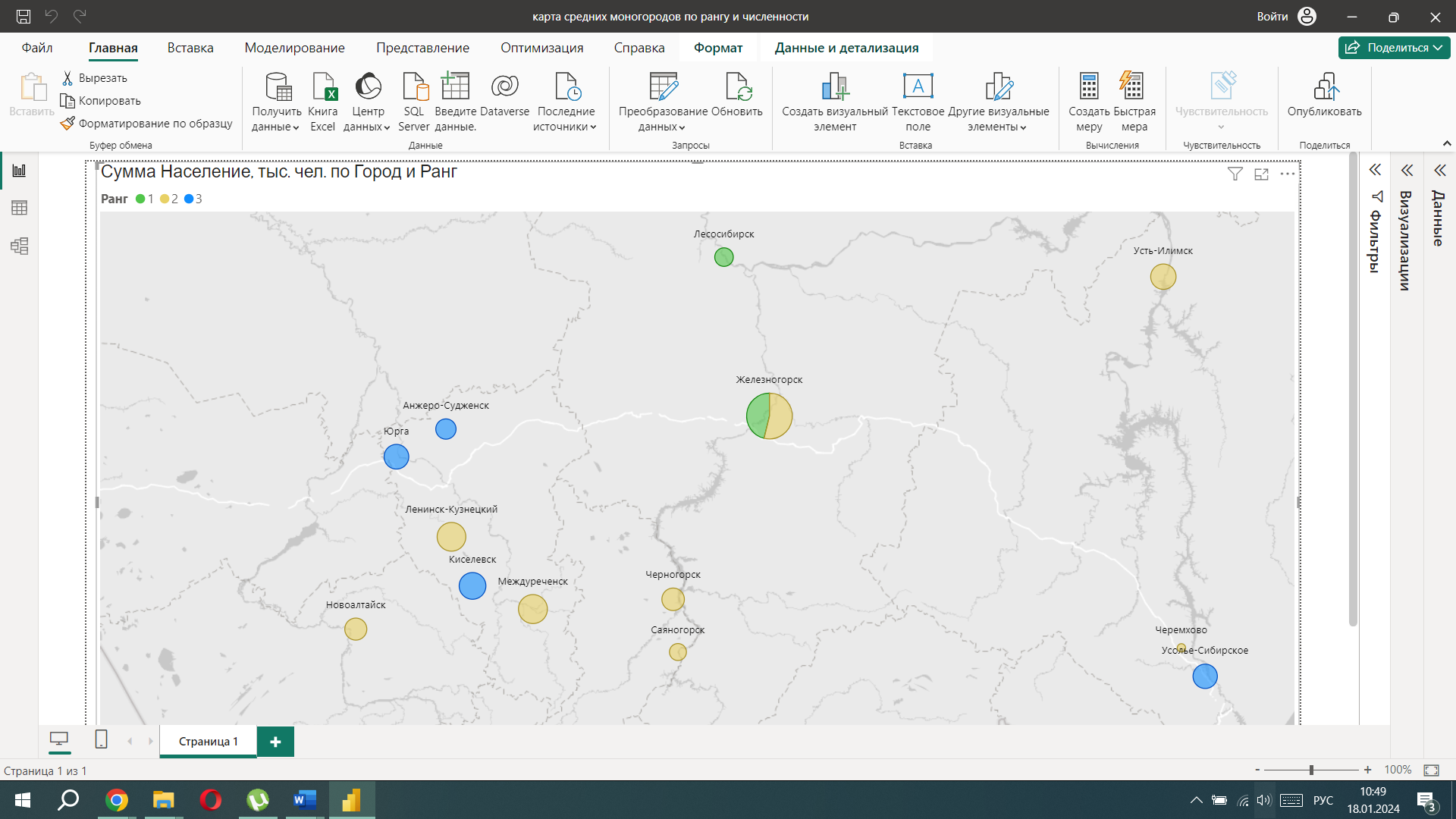 Города для углубленного анализа
Для подробного анализа и проверки гипотез выборка была сокращена до 9 городов
Республика Татарстан: 
Зеленодольск
Альметьевск
Елабуга
Чистополь
Кемеровская область: 
Междуреченск
Киселевск
Анжеро-Судженск
Ленинск-Кузнецкий
Республика Удмуртия:
Глазов
Алгоритм исследования
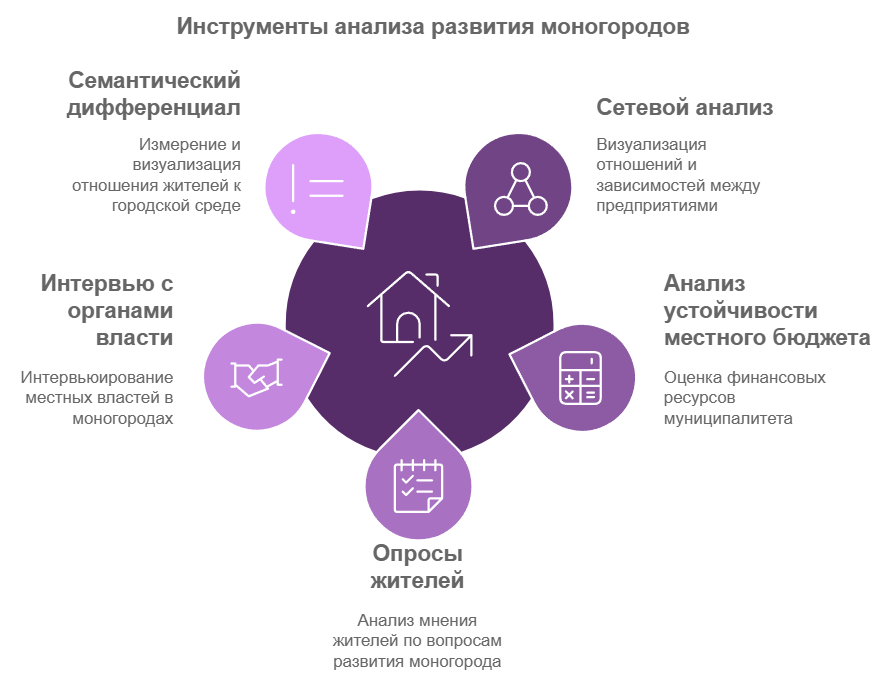 Гипотеза о зависимости перспектив развития экономики города от инициативности руководства и работников градообразующего предприятия проверялась следующими инструментами:
Анализ связей градообразующих предприятий моногородов среднего размера
Оценивается: 
Математические характеристики сети
Пространственная распределённость элементов сети

Данные: данные из базы «Спарк» по градообразующим предприятиям 9 моногородов, построены сети их хозяйственных связей и узам владения 

Принцип построения сетей: сети в NODEXL по заключенным контрактам градообразующего предприятия моногородаОграничение: в базе данных СПАРК в обязательном порядке публикуются только госконтракты, поэтому добавлены связи по арбитражу
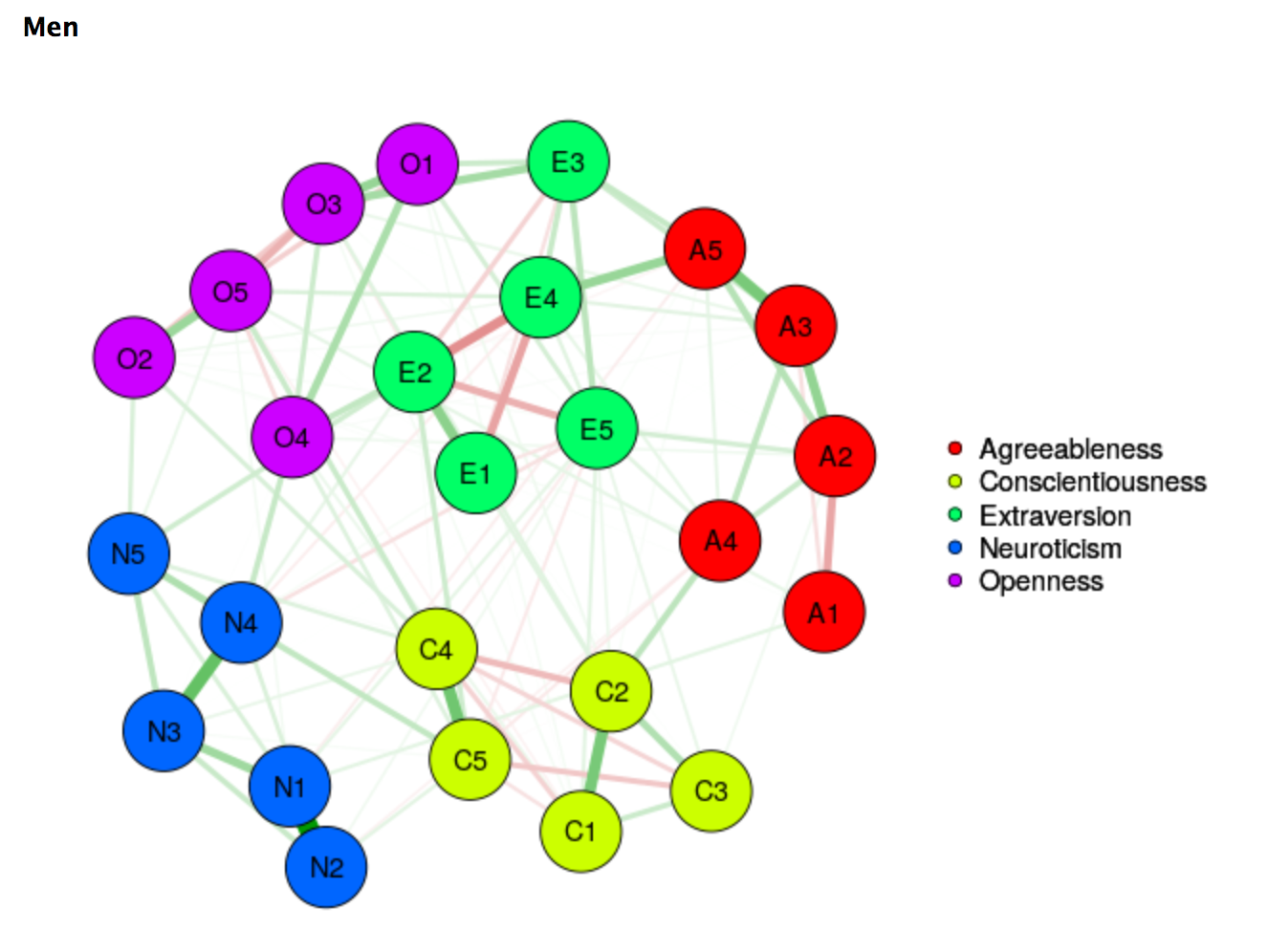 Сетевой анализ: Республика Татарстан
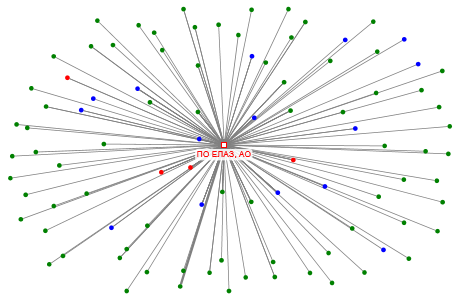 г. Елабуга

АО "ПРОИЗВОДСТВЕННОЕ ОБЪЕДИНЕНИЕ ЕЛАБУЖСКИЙ АВТОМОБИЛЬНЫЙ ЗАВОД”
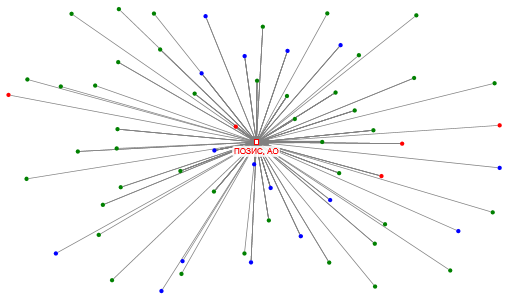 г. Зеленодольск

АО “ПРОИЗВОДСТВЕННОЕ ОБЪЕДИНЕНИЕ "ЗАВОД ИМЕНИ СЕРГО”
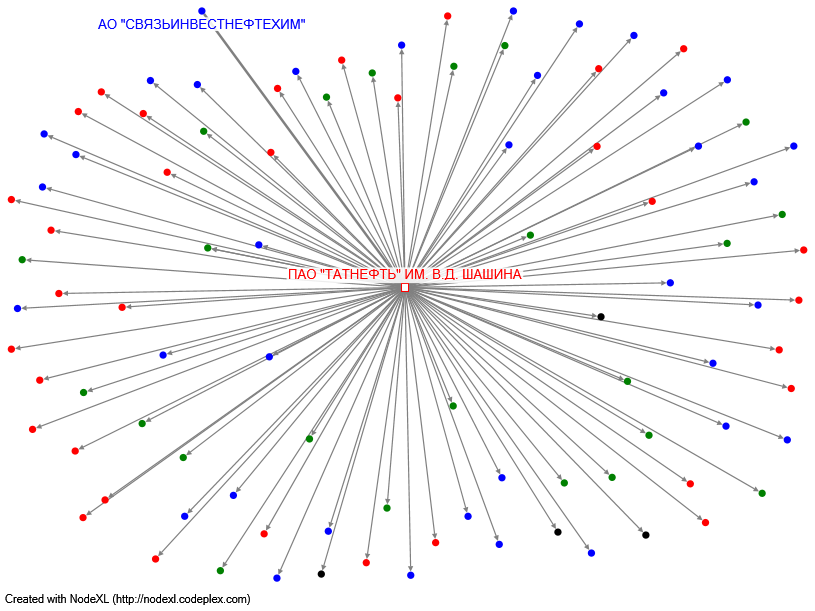 г. Альметьевск

ПАО “ТАТНЕФТЬ” ИМ. В.Д. ШАШИНА
Сетевой анализ: Удмуртская Республика
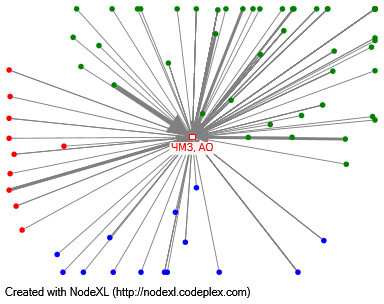 г. ГлазовАО “ЧЕПЕЦКИЙ МЕХАНИЧЕСКИЙ ЗАВОД”
Сетевой анализ: Моногорода Кемеровской области (2/2)
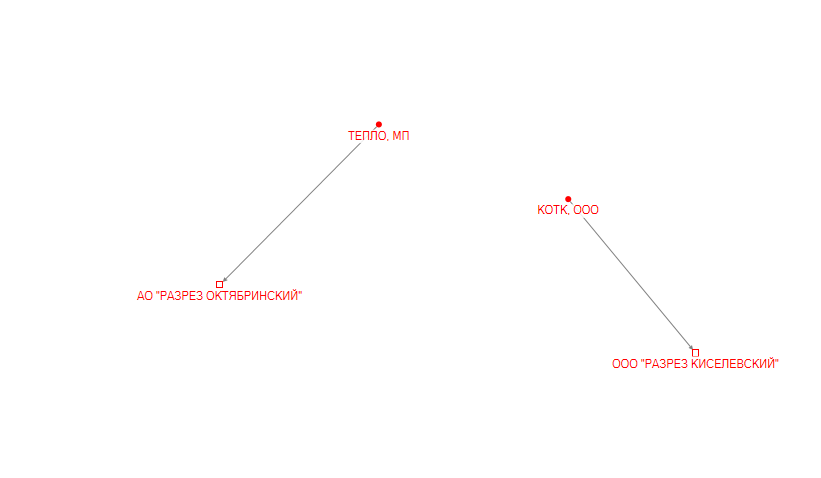 г. Киселевск

ООО “РАЗРЕЗ КИСЕЛЕВСКИЙ”
АО “РАЗРЕЗ ОКТЯБРИНСКИЙ”
ООО “УЧАСТОК “КОКСОВЫЙ”
ООО “ШАХТА №12”
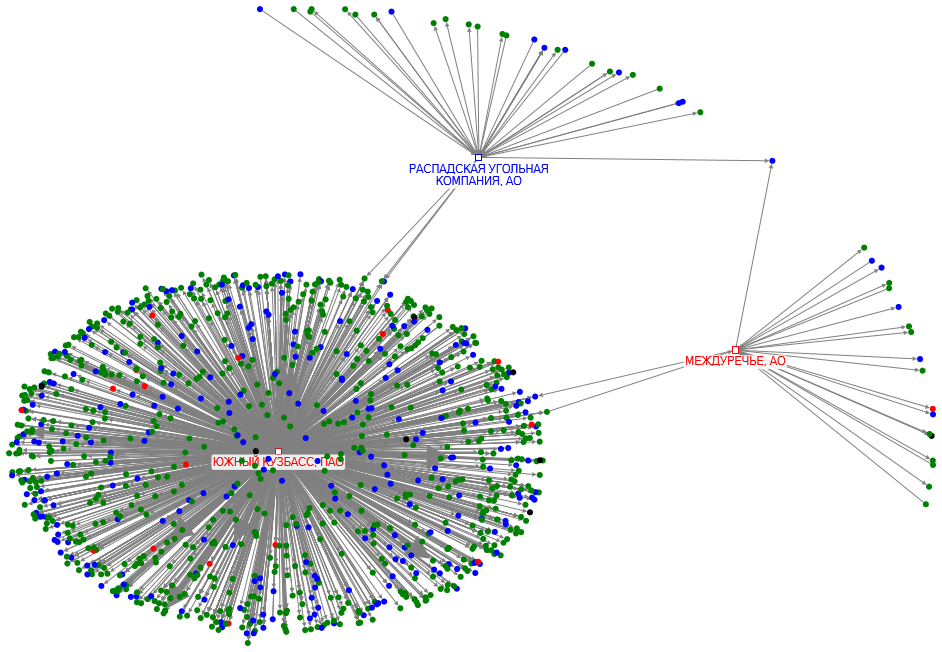 г. Междуреченск

АО “МЕЖДУРЕЧЬЕ”
ПАО “ЮЖНЫЙ КУЗБАСС”
Сетевой анализ:  Моногорода Кемеровской области (2/2)
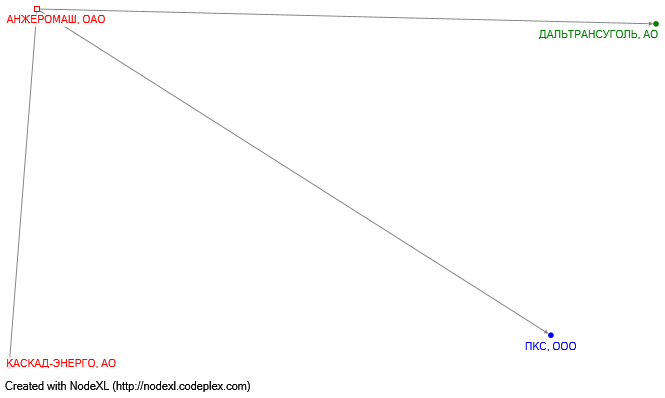 г. Анжеро-Судженск

ОАО “АНЖЕРОМАШ”
ОАО “Ш/У АНЖЕРСКОЕ”
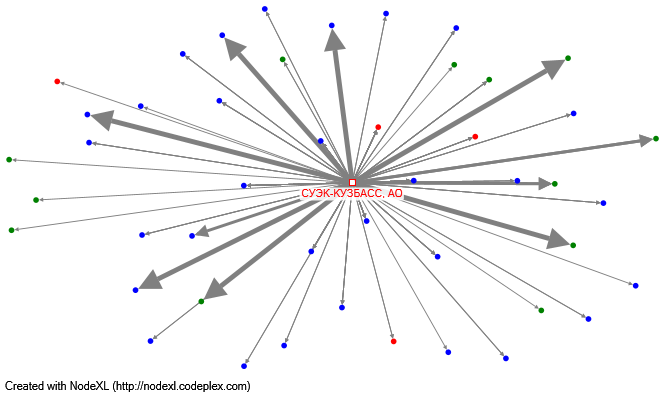 г. Ленинск-Кузнецкий

АО “СУЭК-КУЗБАСС”
Данные о количестве компаний разного уровня в сети по госконтрактам
Примечание: данные по госконтрактам предприятия г. Чистополь в открытом доступе не представлены
Рассчитаны показатели развития бюджета моногородов
Выявлены значимые различия в уровне взаимозависимости между состоянием развития градообразующего предприятия и устойчивостью бюджета моногорода, объясняемые разной степенью укорененности градообразующего предприятия в структуре местной экономики.
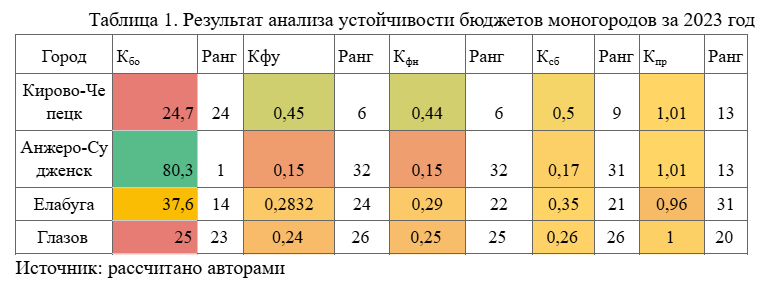 Таблица 1. Показатели бюджетной устойчивости моногородов России (фрагмент)
Структура опроса жителей:
Структура интервью с представителями органов власти:
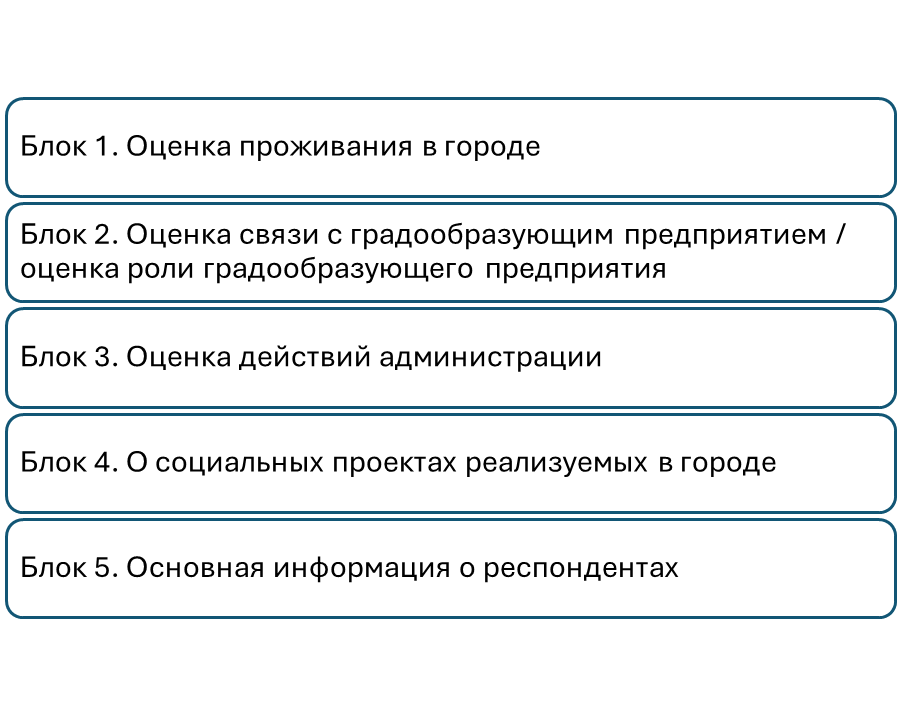 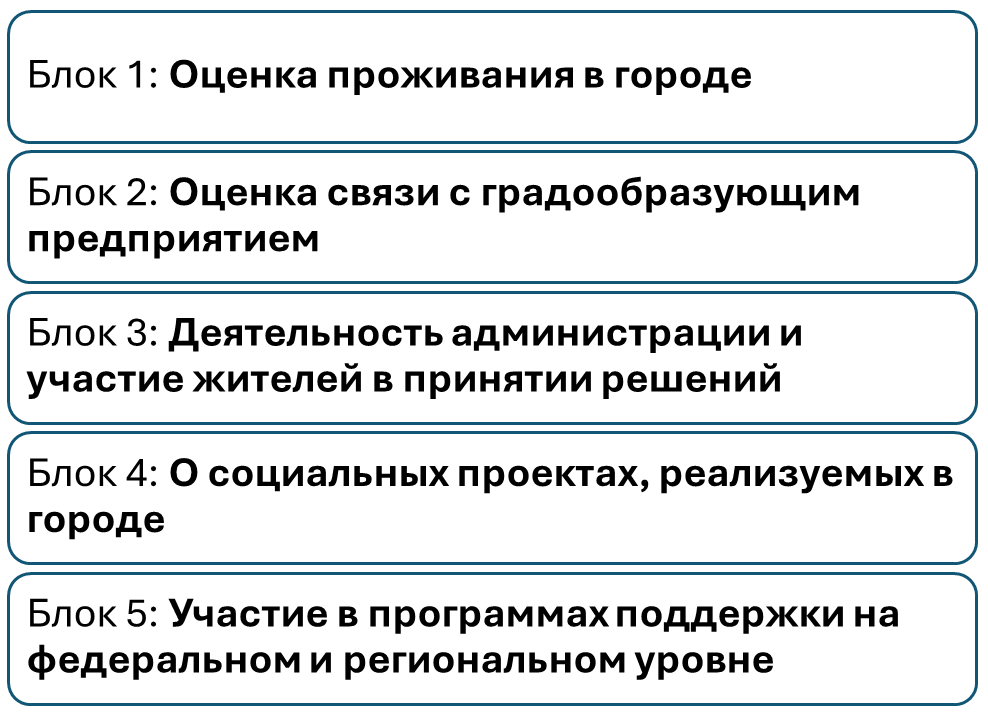 Республика Татарстан: Зеленодольск, Альметьевск, Елабуга, Чистополь. Удмуртская Республика: Глазов
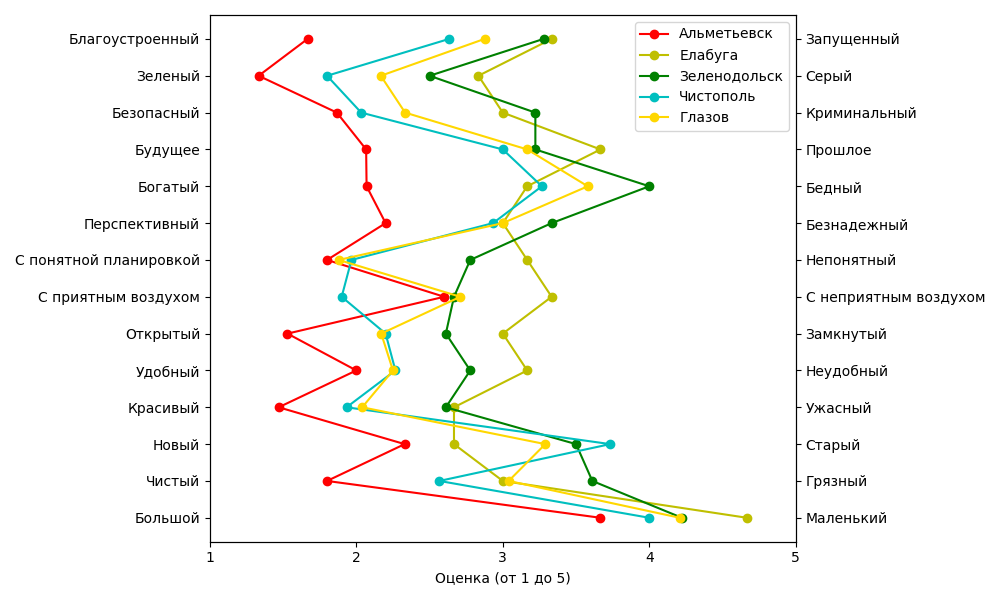 При анализе г. Глазов был включен в выборку с городами Республики Татарстан
Кемеровская область: Междуреченск, Киселевск
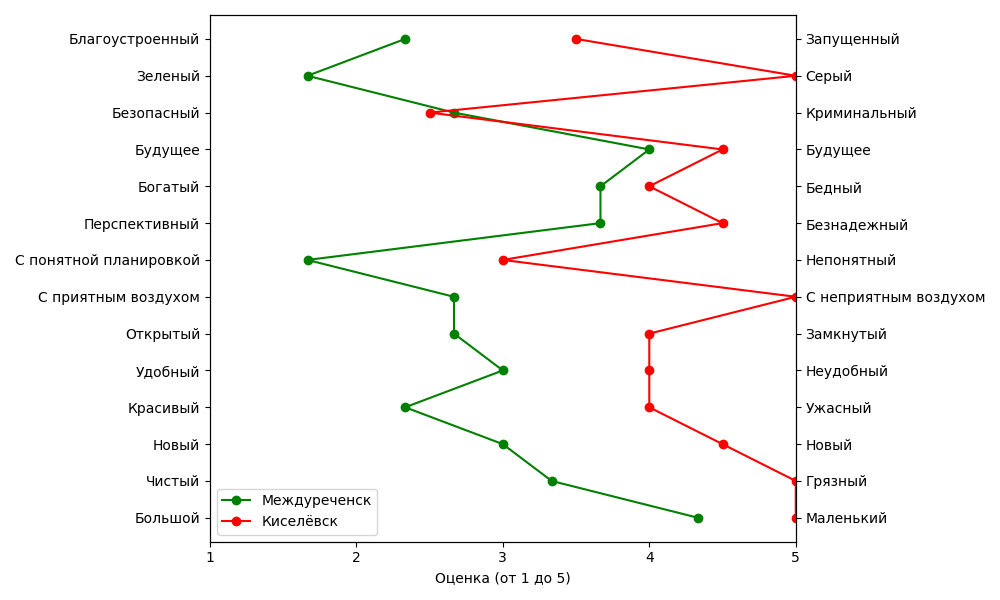 Сферы изменений в городах
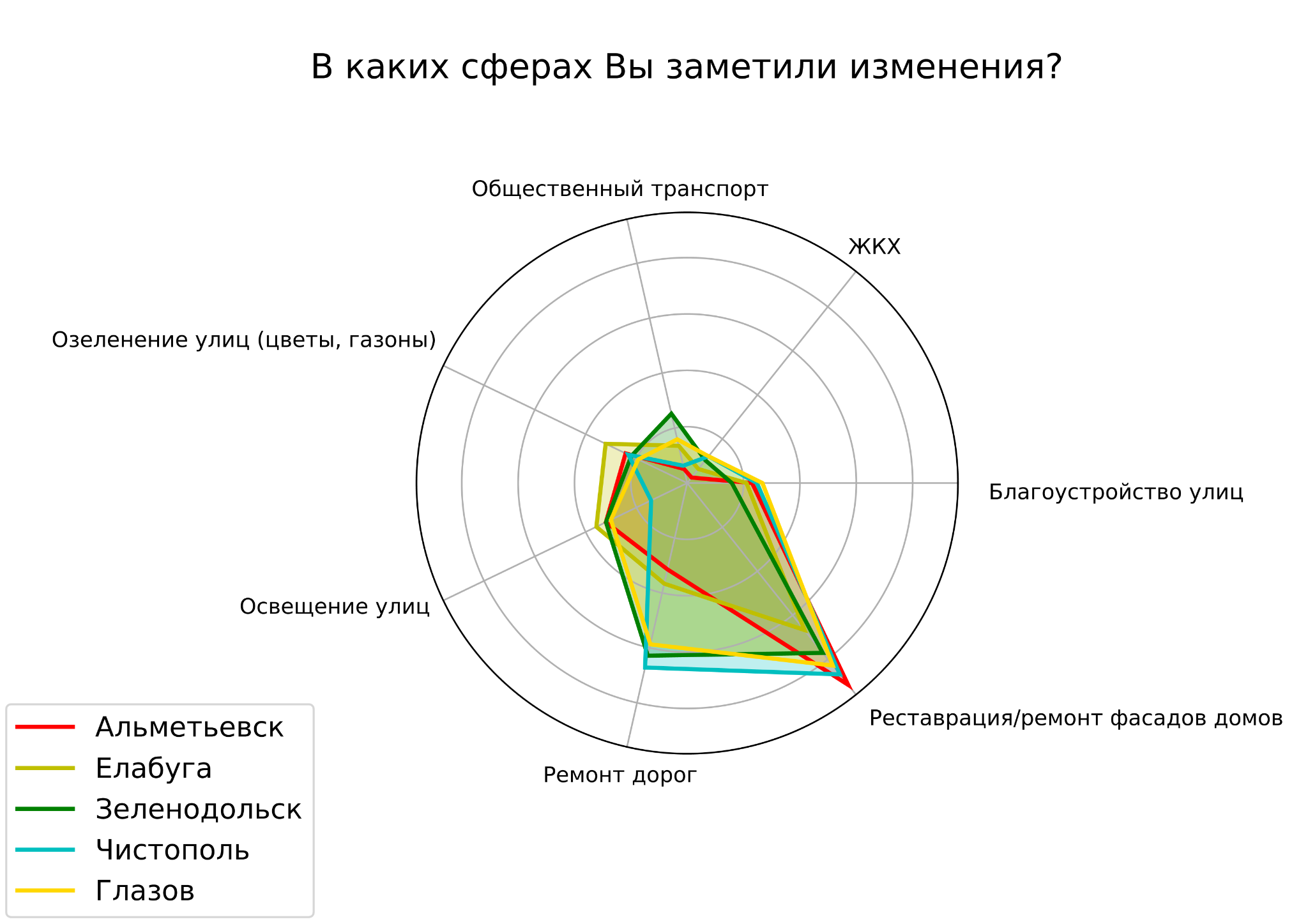 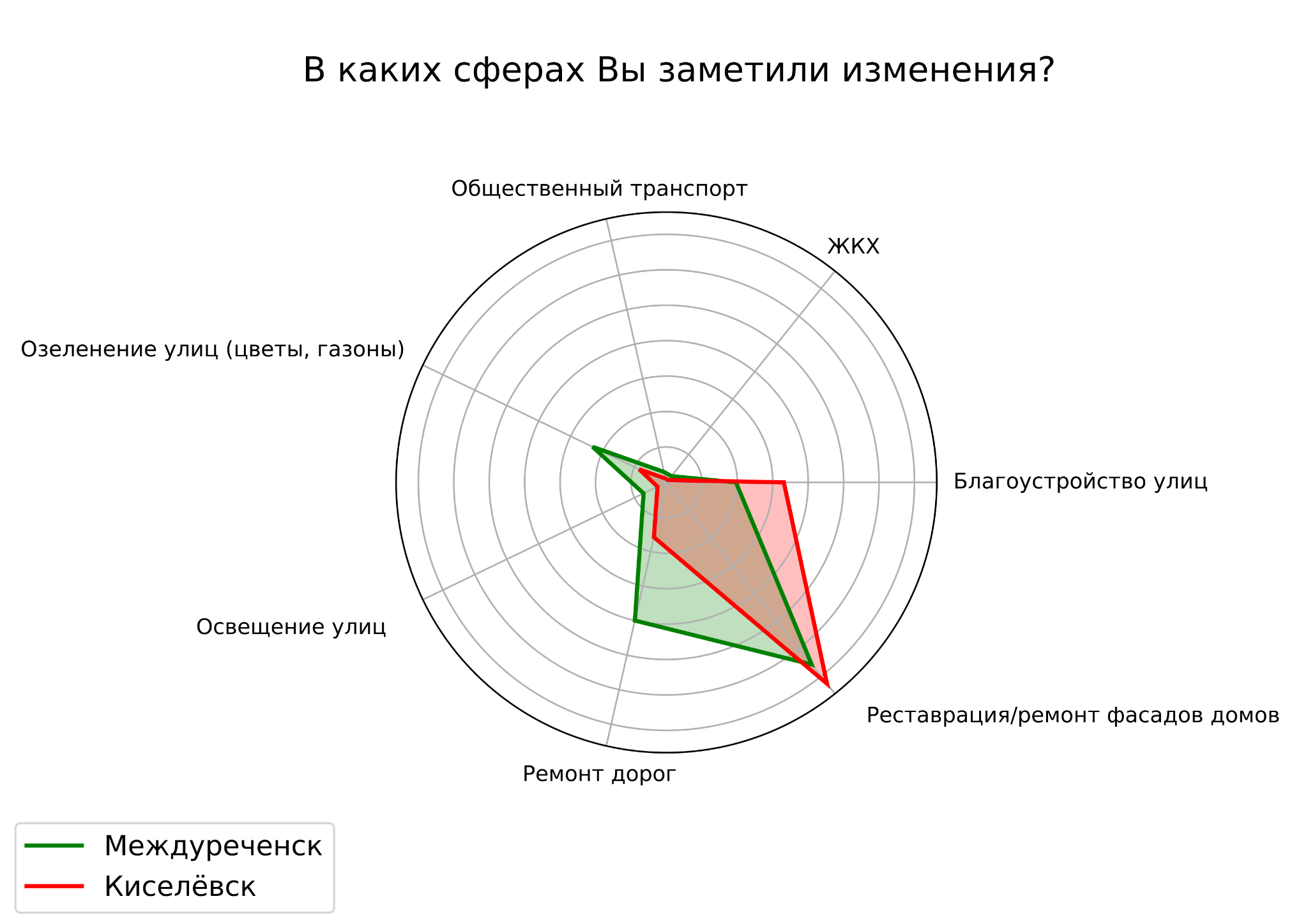 В каких сферах заметно действие социальных проектов?
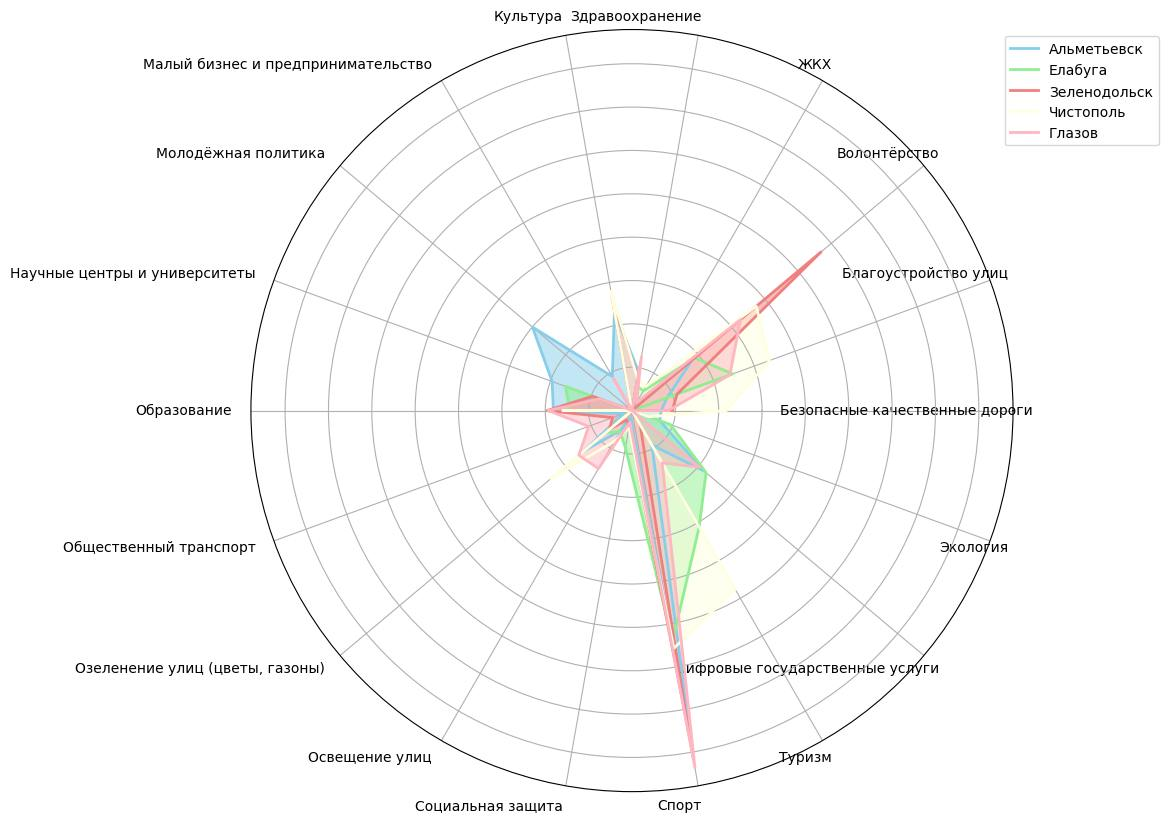 Результаты экспедиции
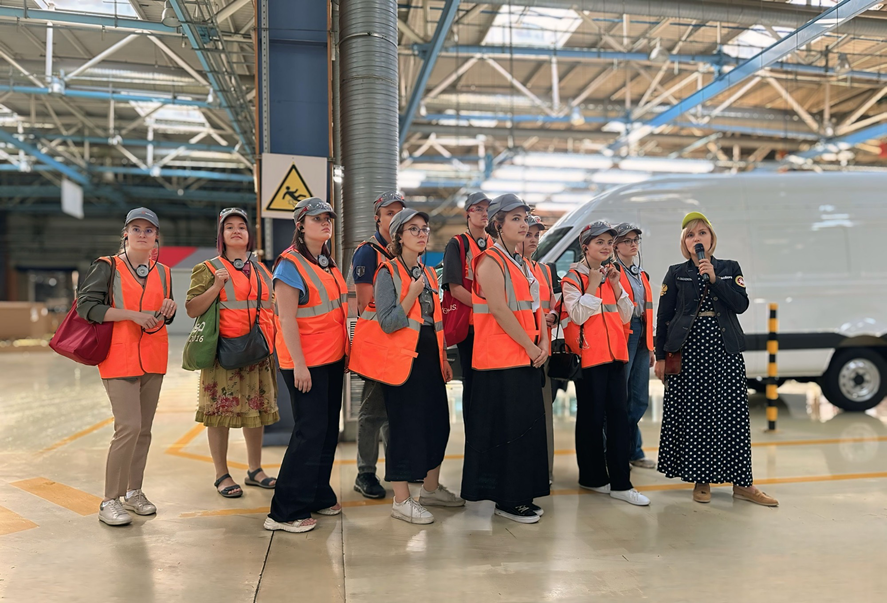 Посещены 3 моногорода: Елабуга, Альметьевск и Зеленодольск.
В каждом проведены интервью с представителями Администрации.
В Елабуге и Зеленодольске также проинтервьюированы представители градообразующих предприятий.
В Елабуге состоялась поездка в особую экономическую зону “Алабуга”.
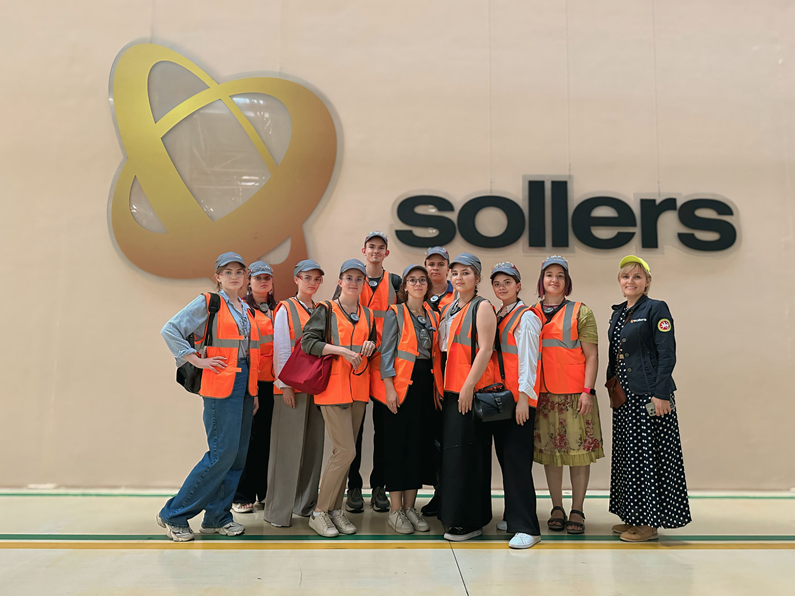 Результаты по итогам интервью
Ключевые слова по результат проведенных интервью
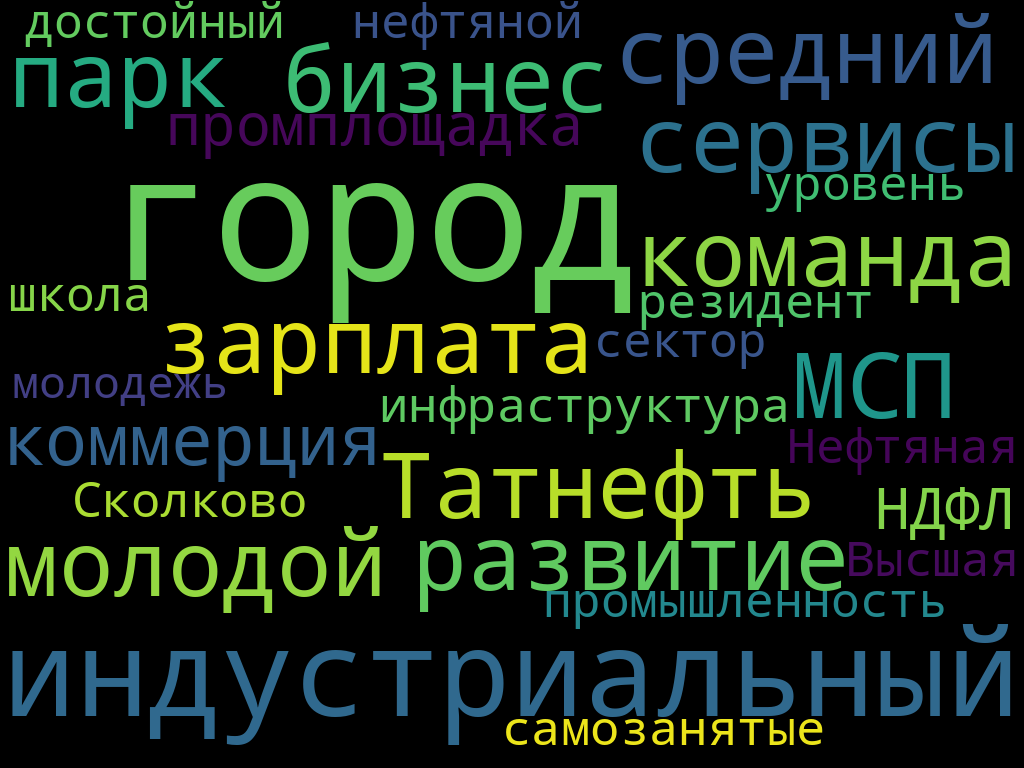 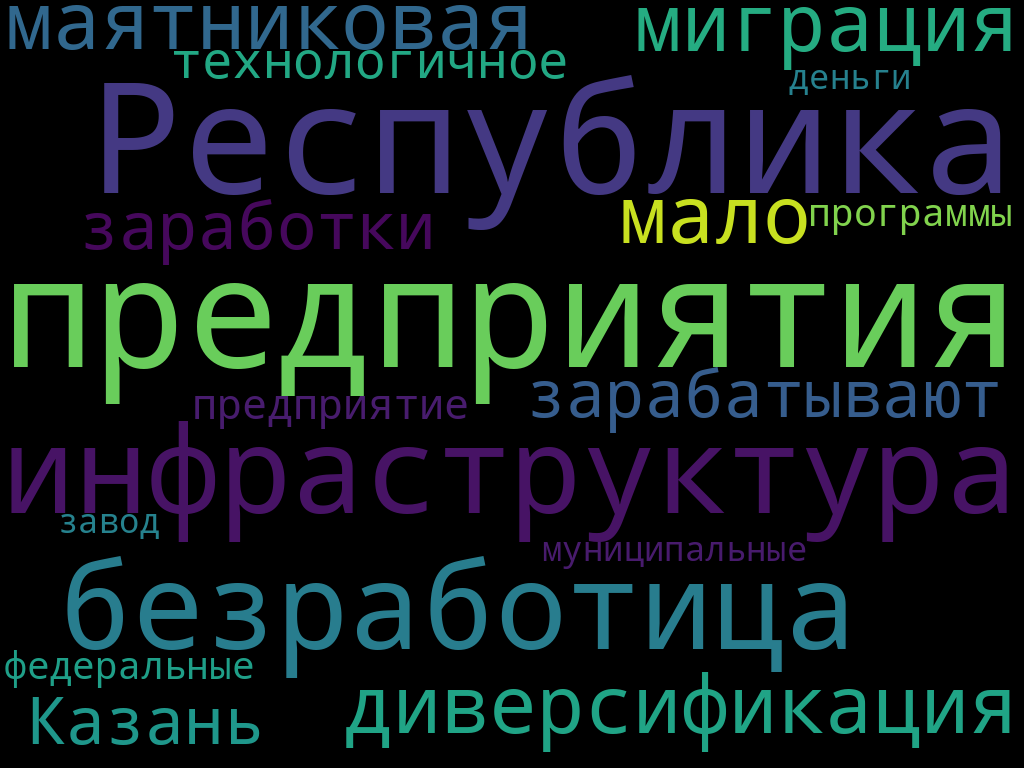 г. Зеленодольск
г. Альметьевск
Спасибо за внимание!
Приложение
Анализ статистических данных по моногородам для экспедиции
Численность населения
(по городам)
Тысяч человек
Цепной индекс
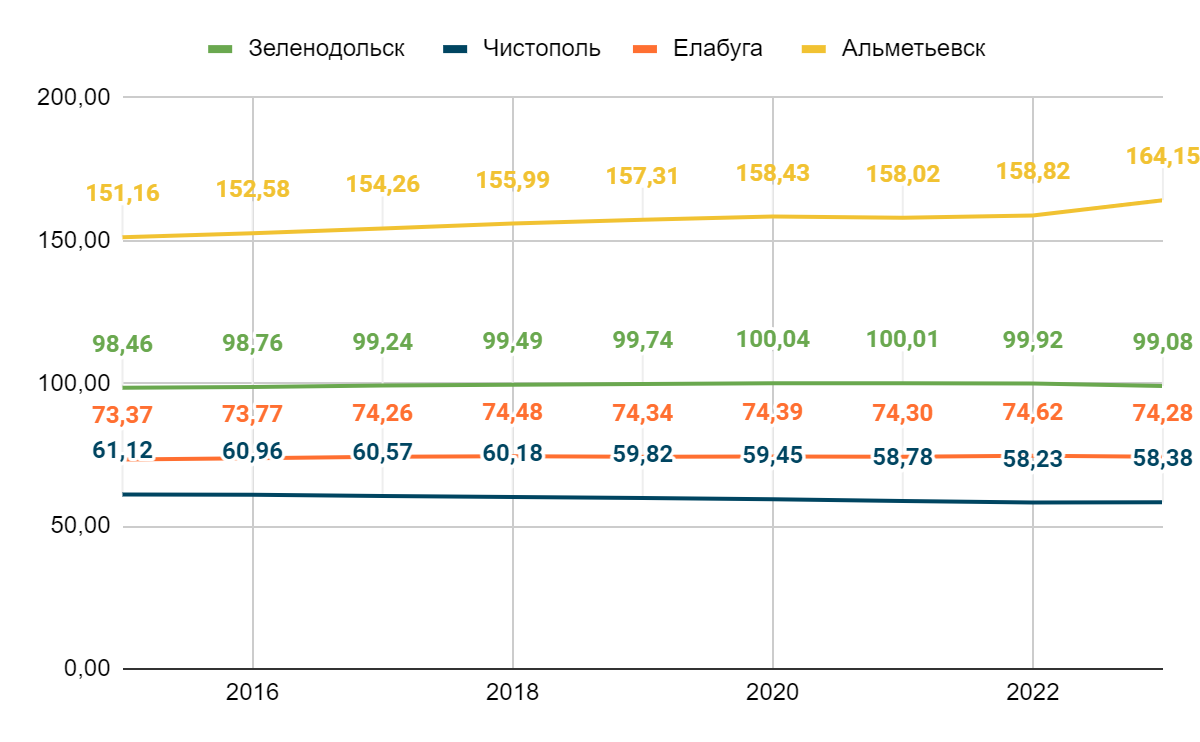 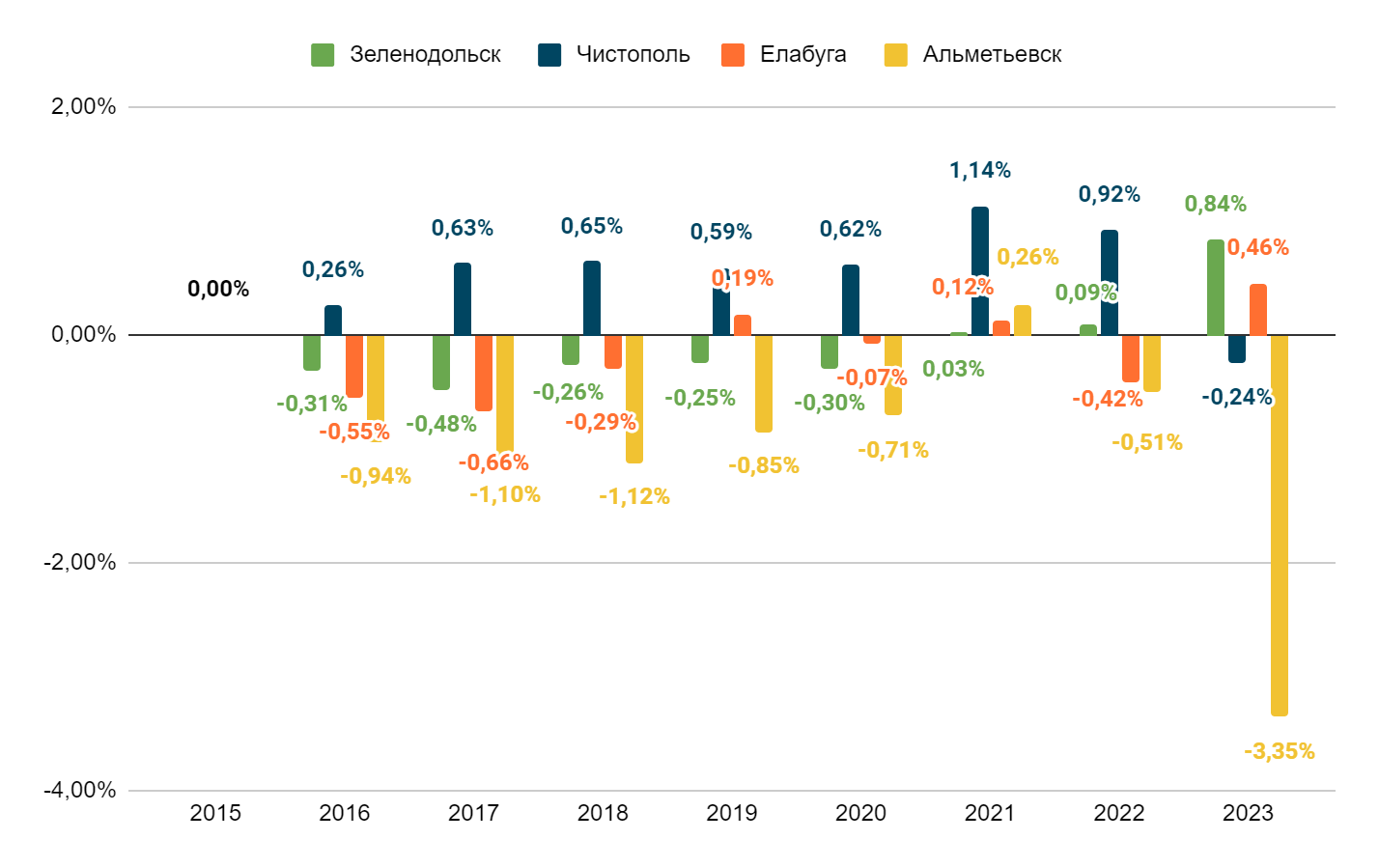 Число родившихся: 
(по городам)
человек
на 1000 человек населения
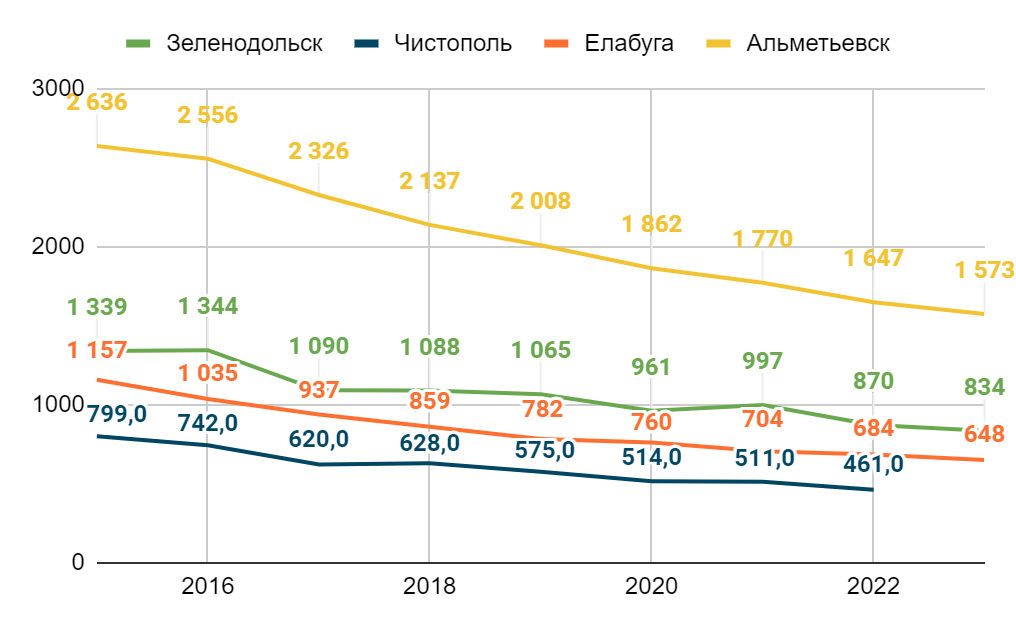 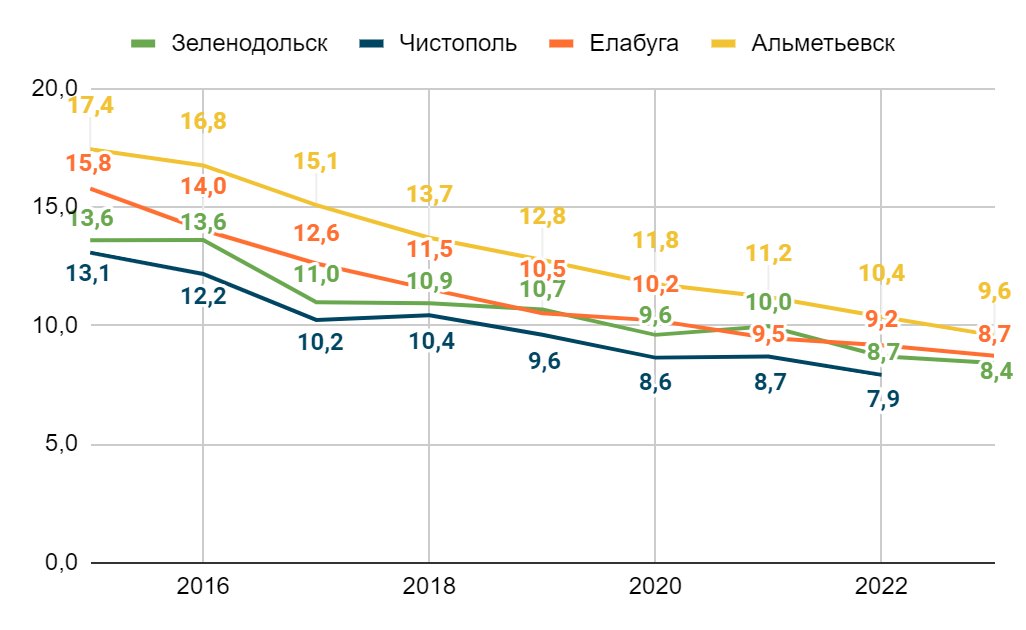 Число умерших: 
(по городам)
человек
на 1000 человек населения
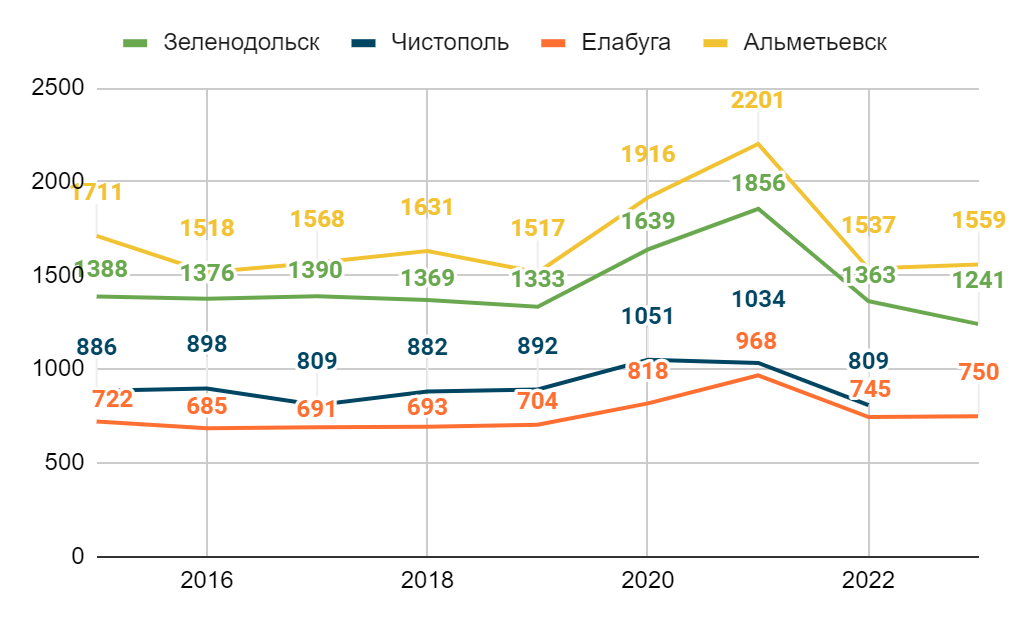 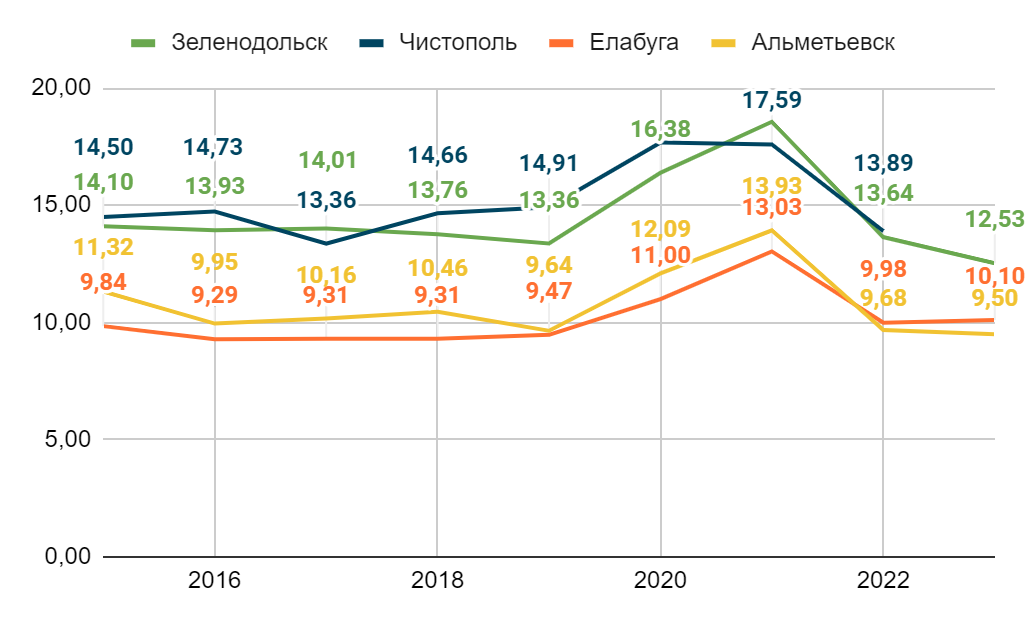 Убыль/прирост населения: 
(по городам)
человек
на 1000 человек населения
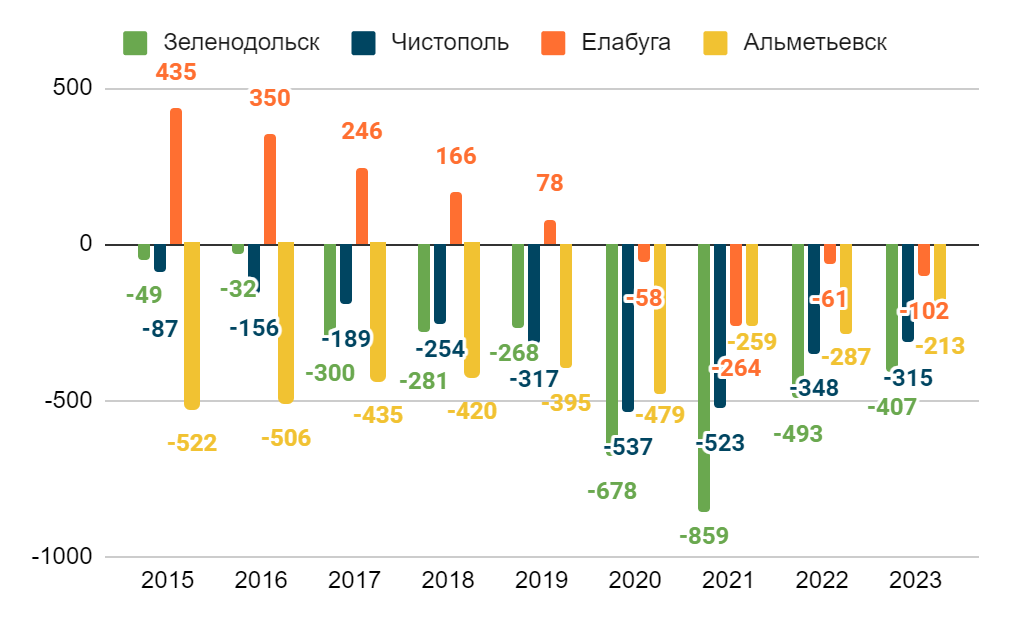 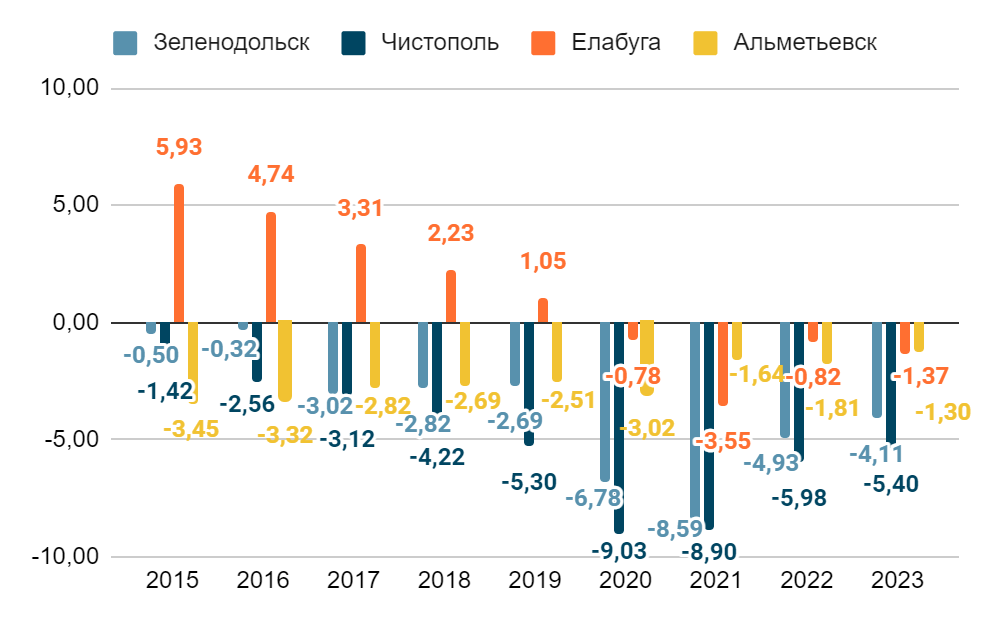 Число прибывших: 
(по городам)
человек
на 1000 человек населения
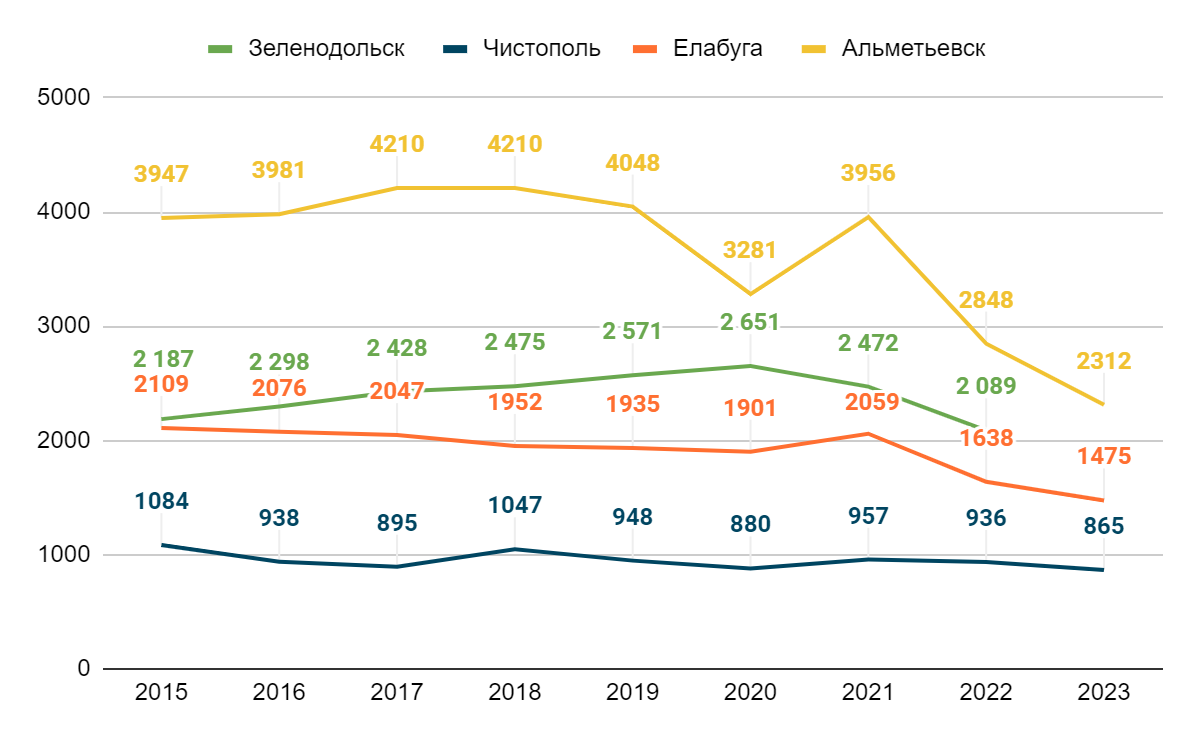 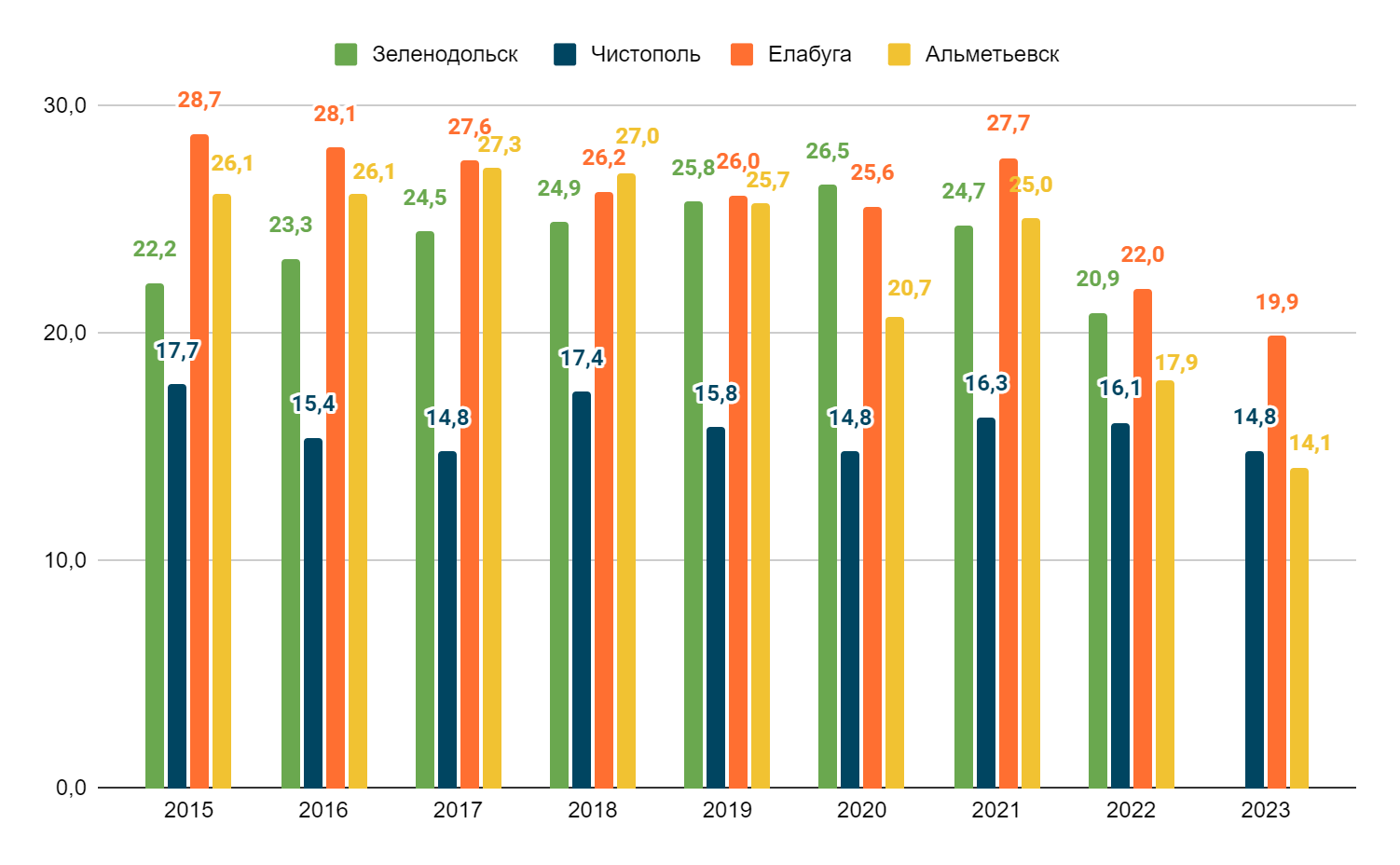 Число выбывших: 
(по городам)
человек
на 1000 человек населения
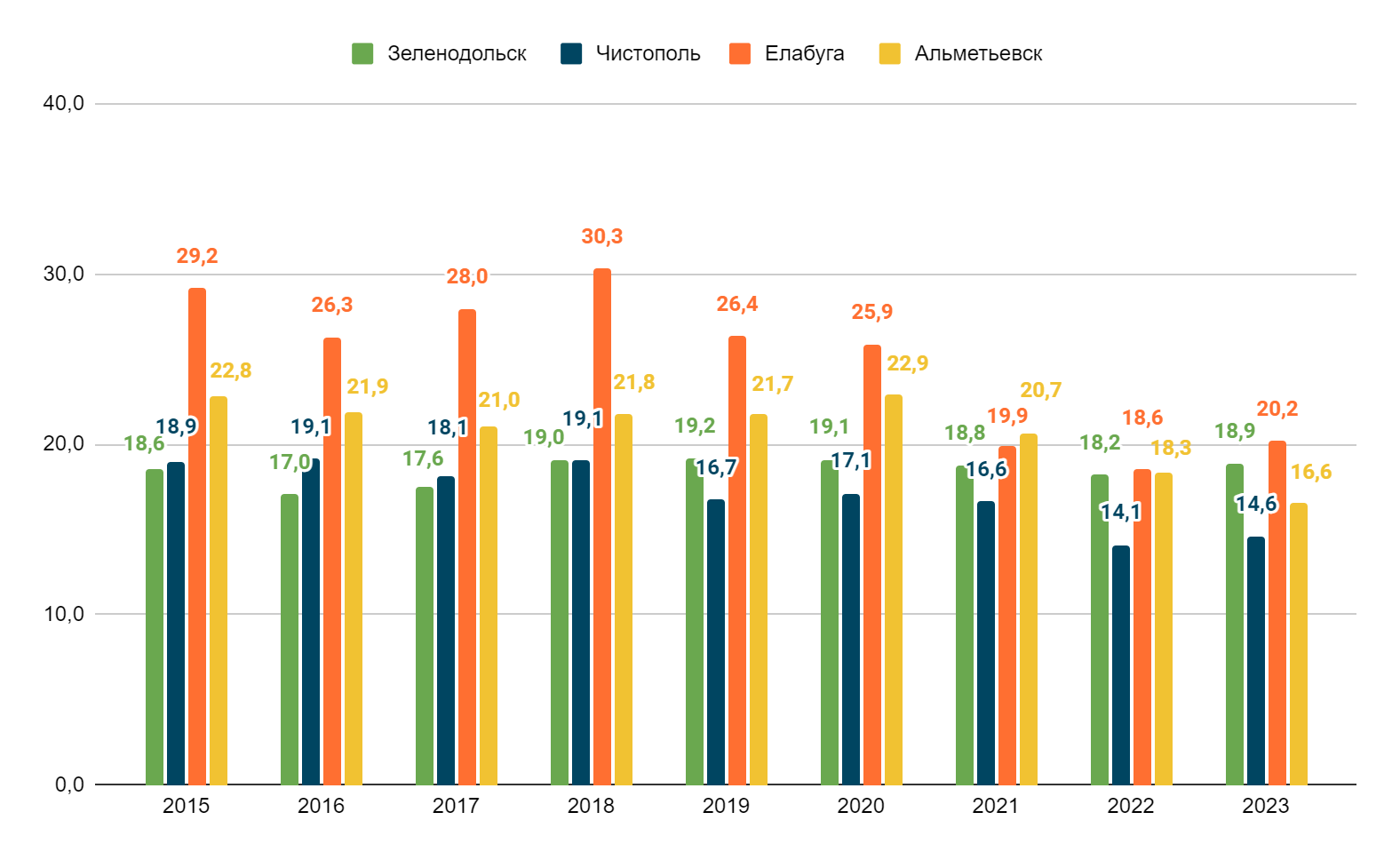 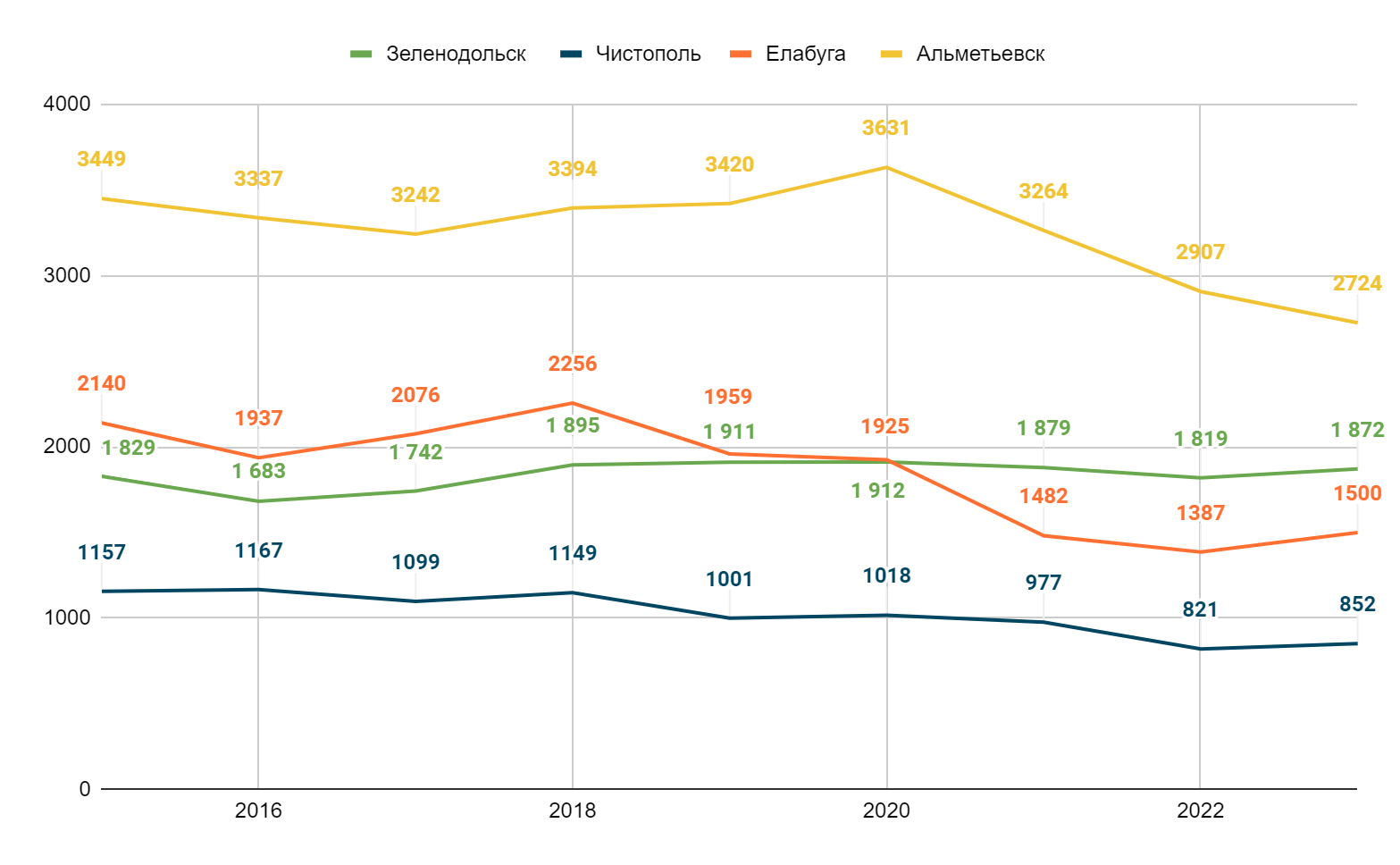 Механический прирост: 
(по городам)
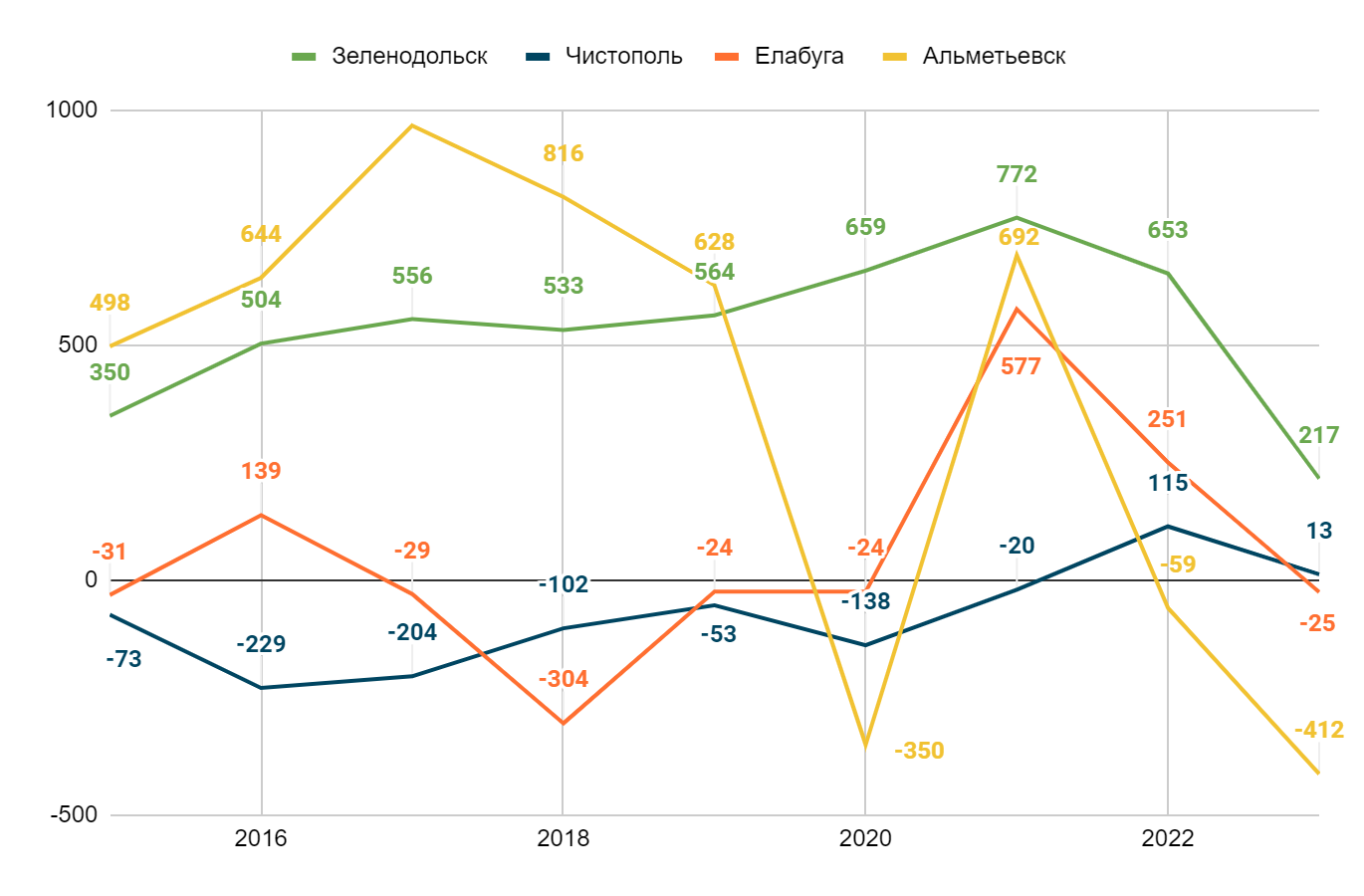 человек
на 1000 человек населения
968
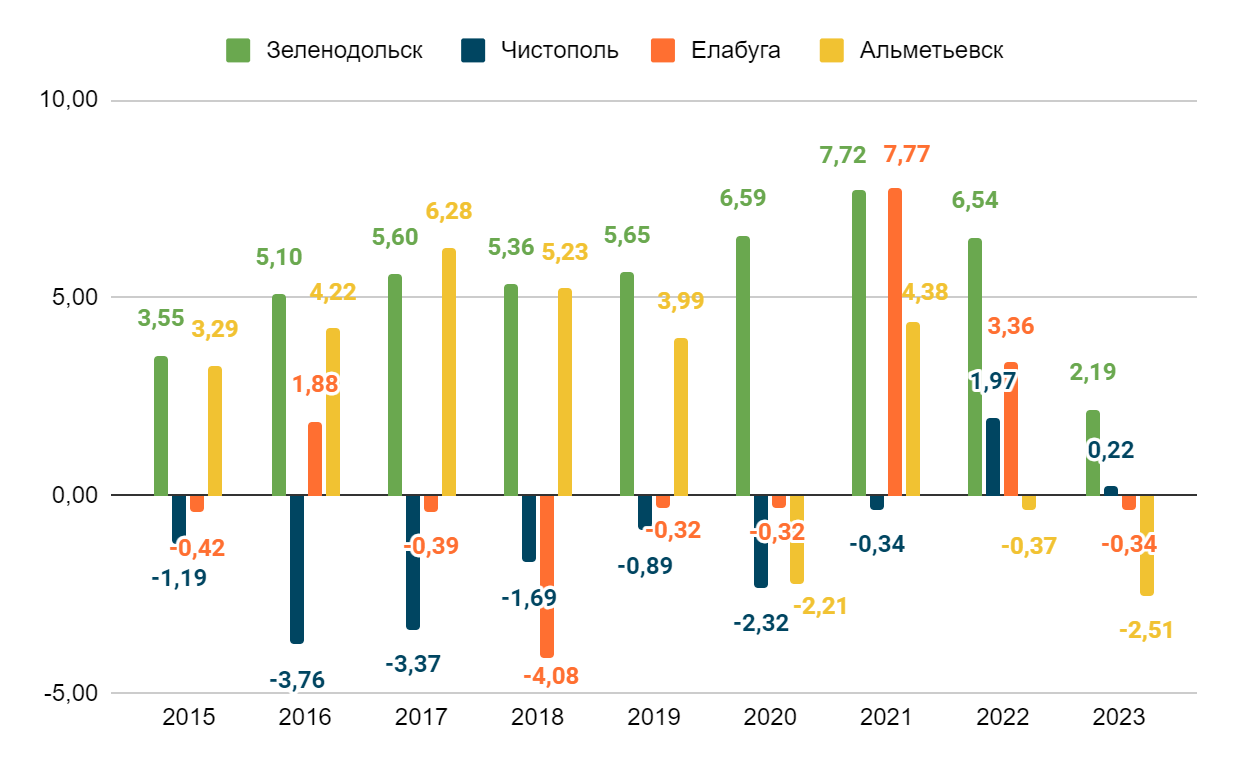 Среднесписочная численность работников организаций (без субъектов малого предпринимательства)
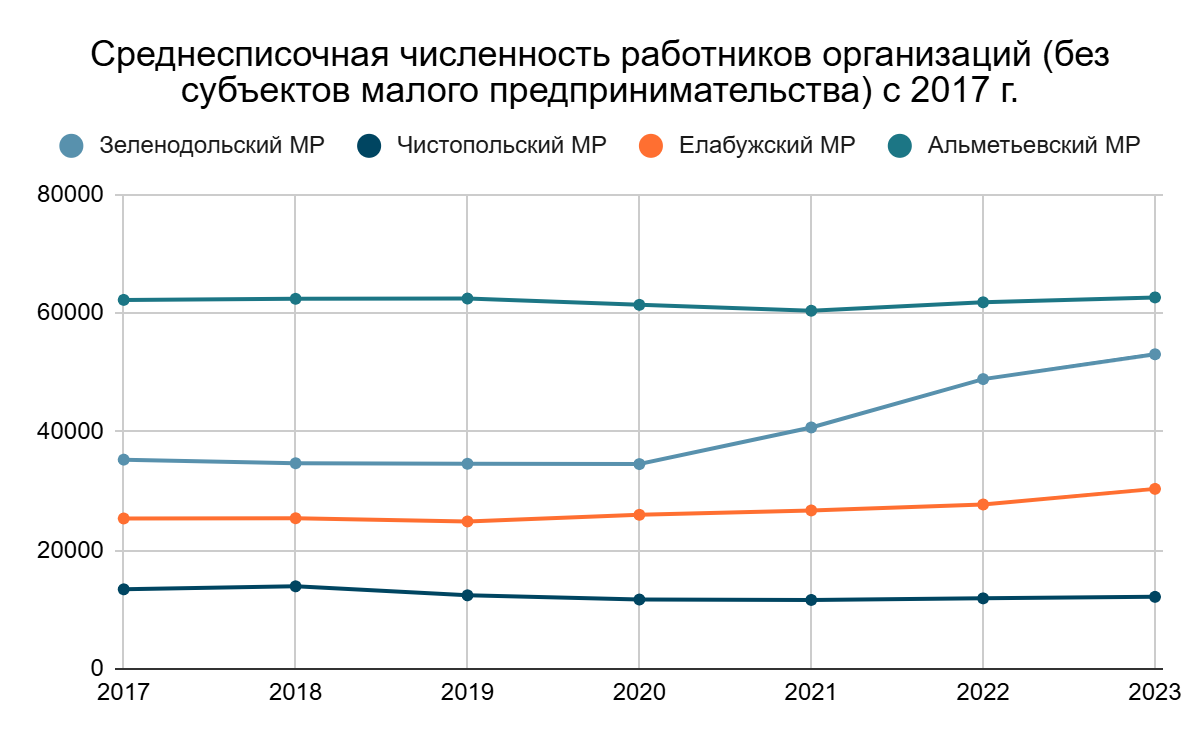 Число лечебно-профилактических организаций
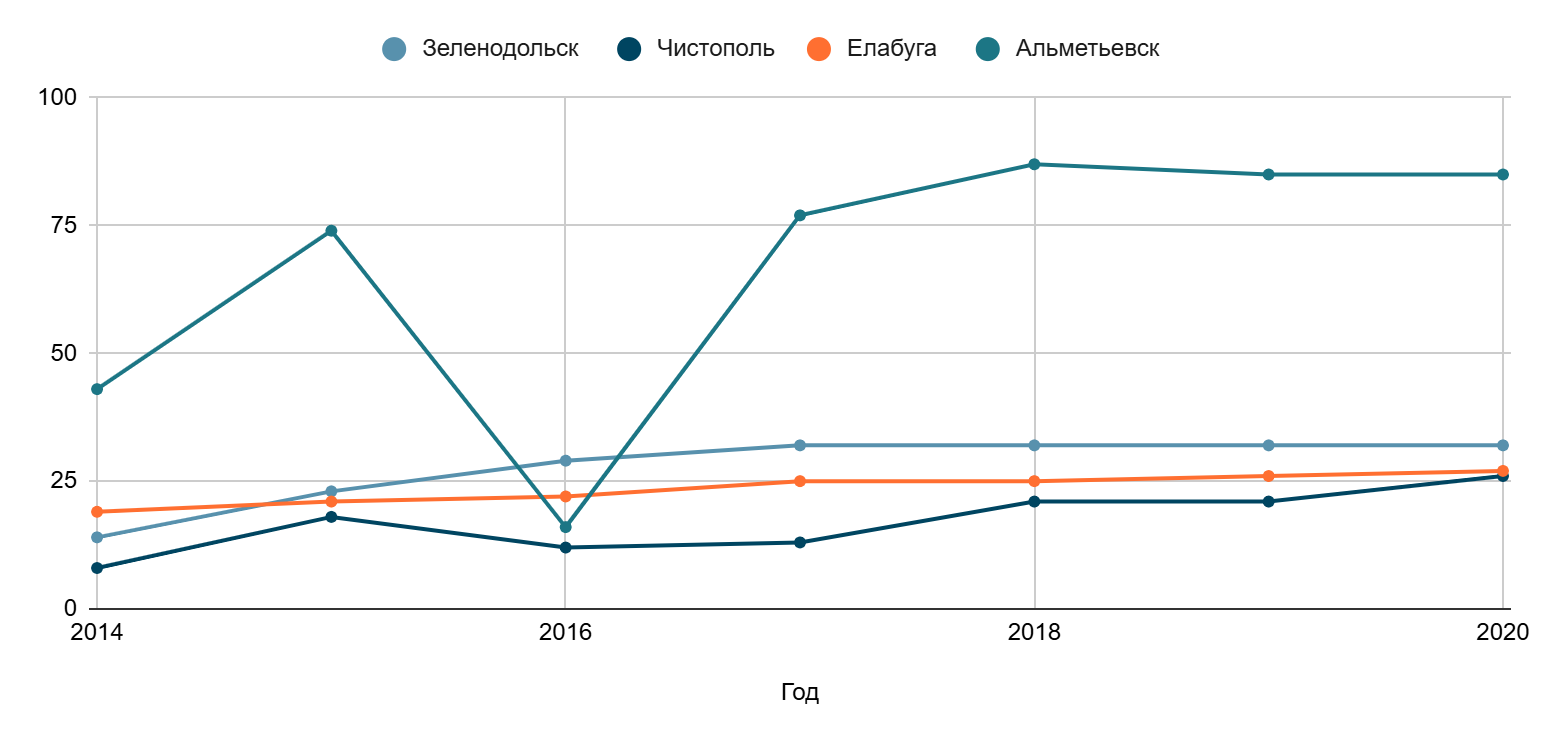 Число спортивных сооружений
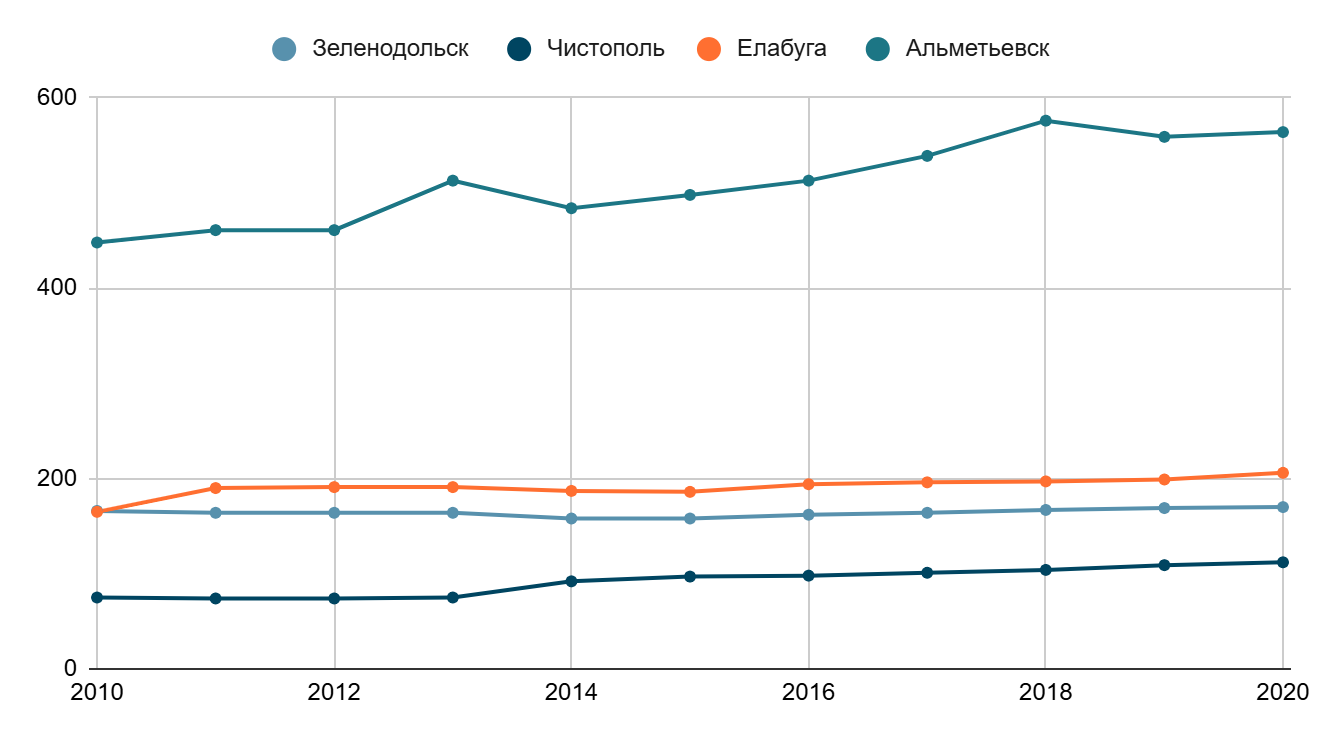 Число мест в организацях, осуществляющих образовательную деятельность
(по образовательным программам дошкольного образования, присмотр и уход за детьми)

Данные представлены в доле на тысячу человек по МО
на 1000 человек населения
человек
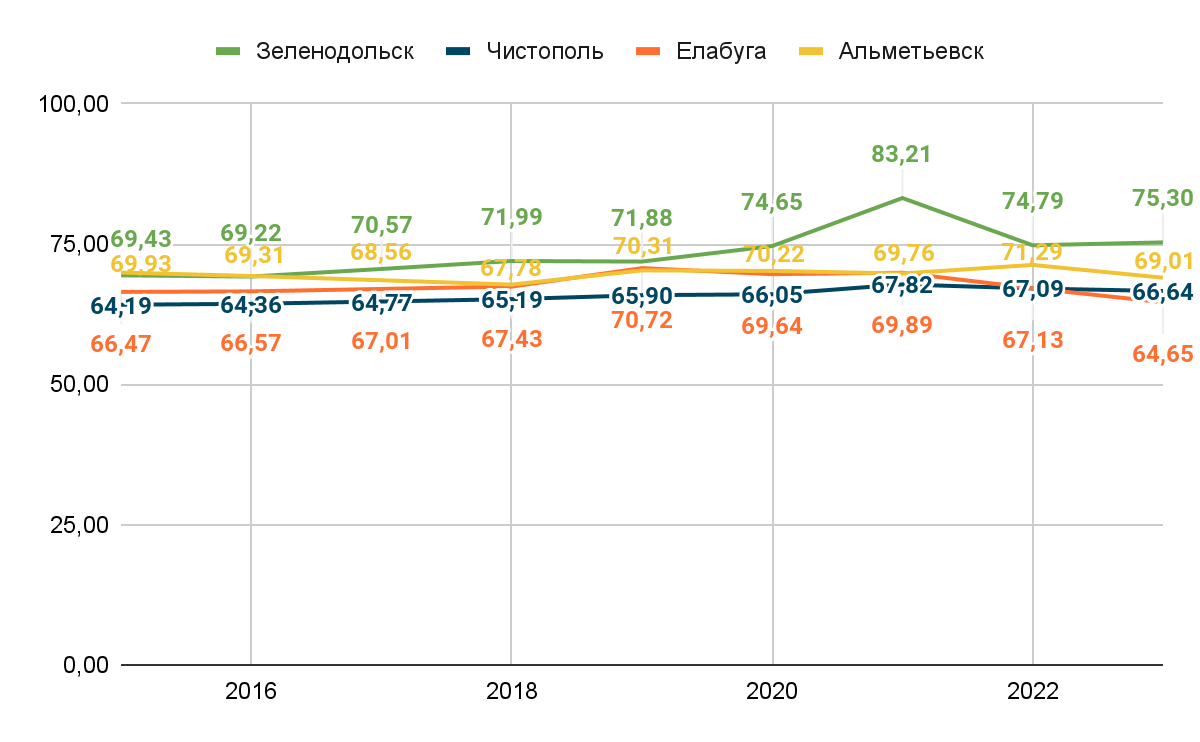 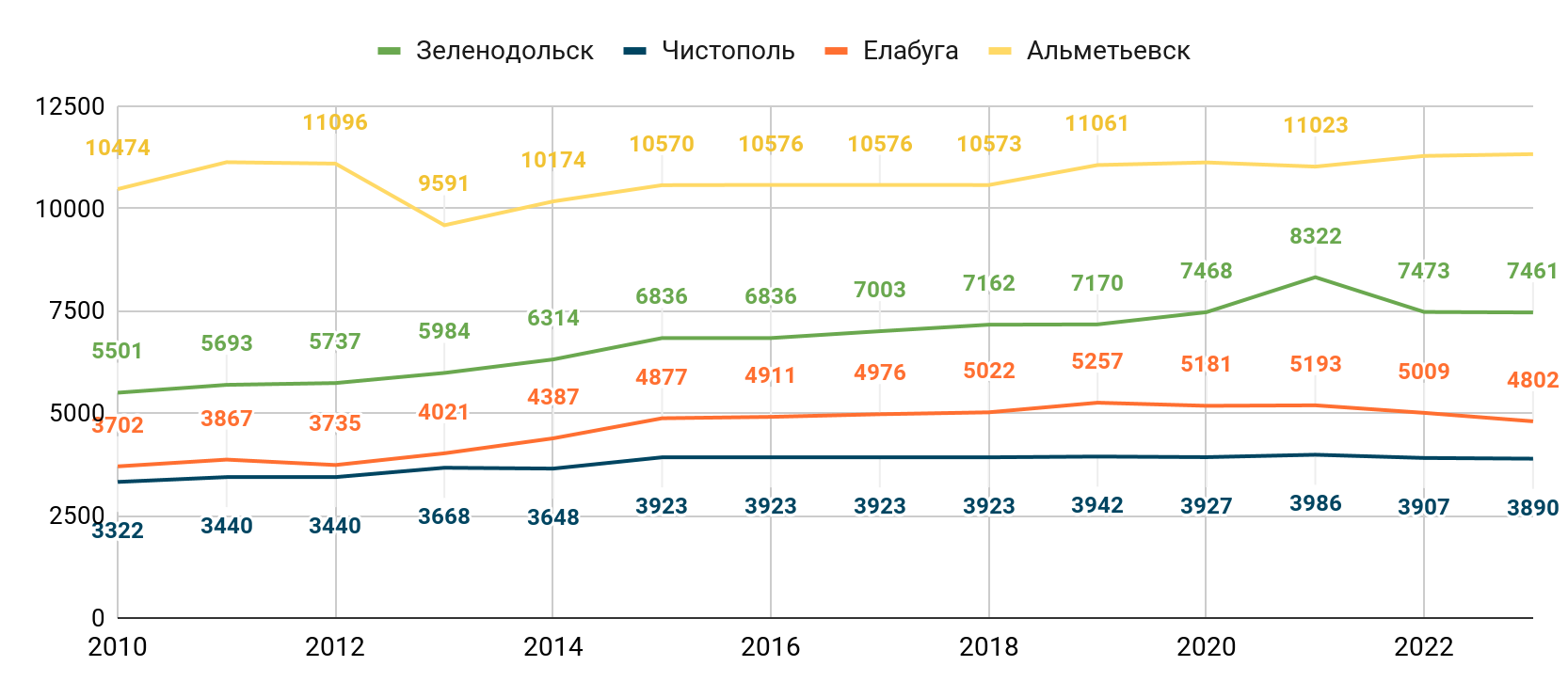 Численность воспитанников, посещающих организации, осуществляющие образовательную деятельность
             (по образовательным программам дошкольного образования, присмотр и уход за детьми)

Данные представлены в доле на тысячу человек по МО
на 1000 человек населения
человек
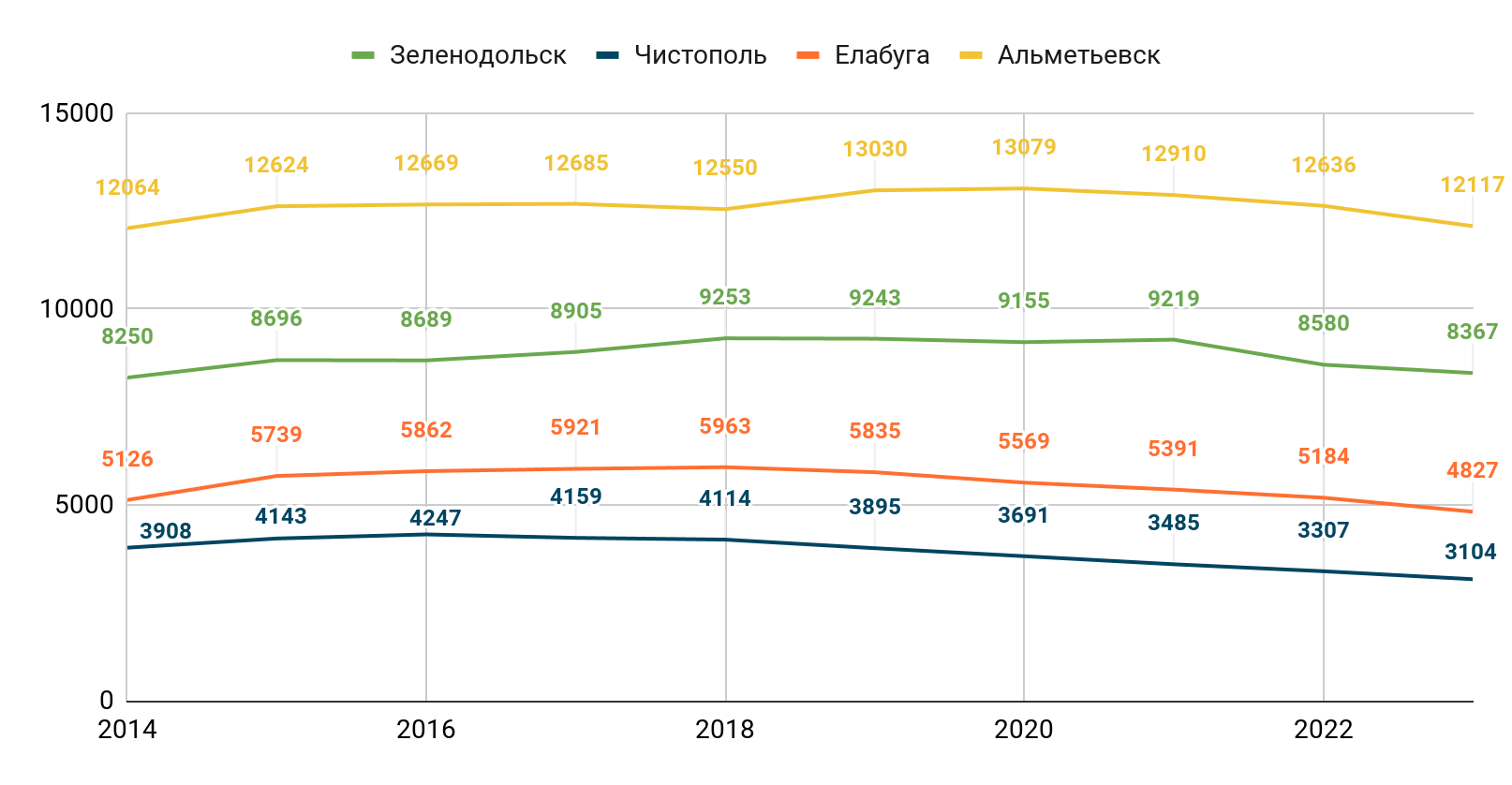 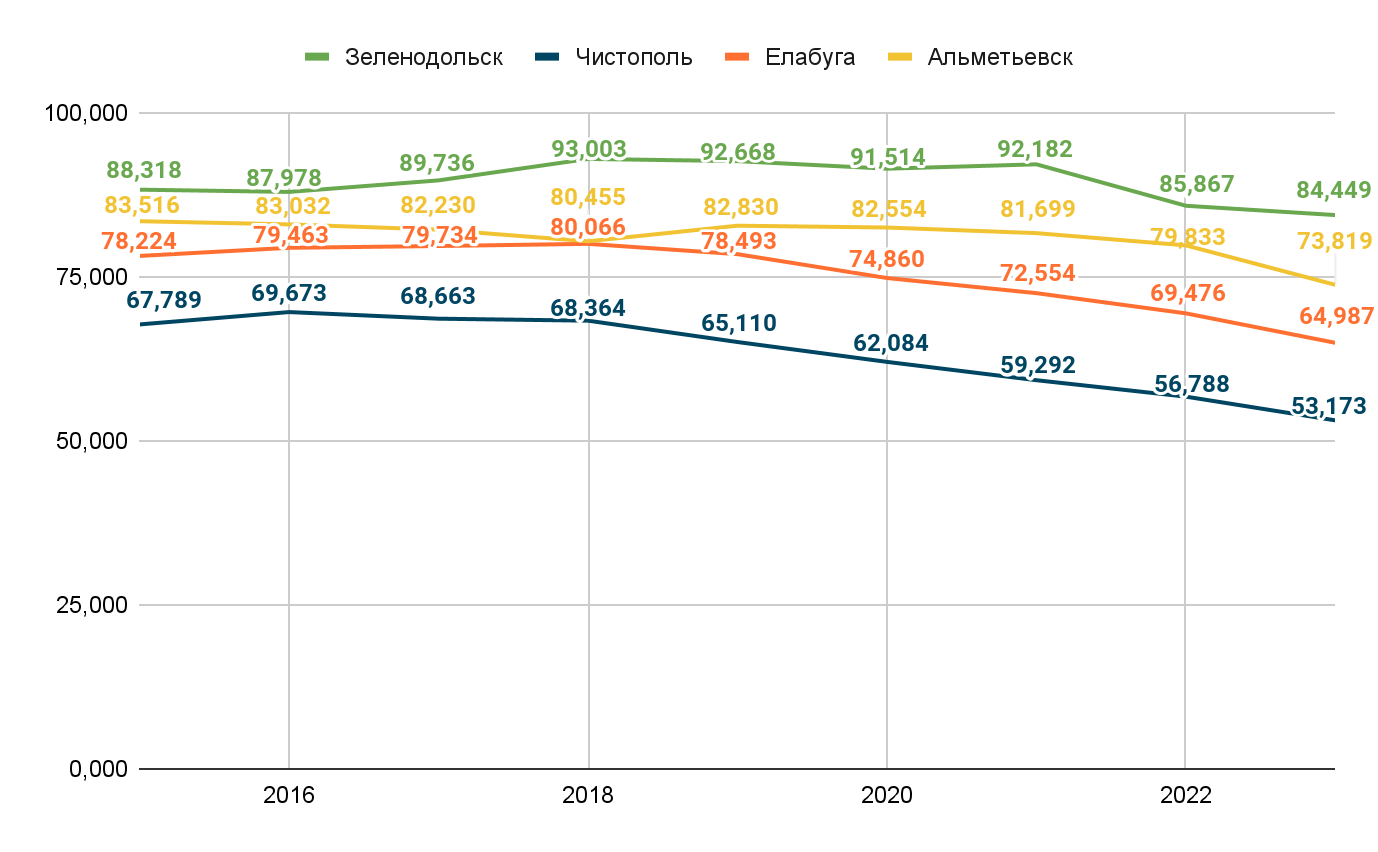 Численность педагогических работников в организациях, осуществляющих образовательную деятельность
             (по образовательным программам дошкольного образования, присмотр и уход за детьми)

Данные представлены в доле на тысячу человек по МО
на 1000 человек населения
человек
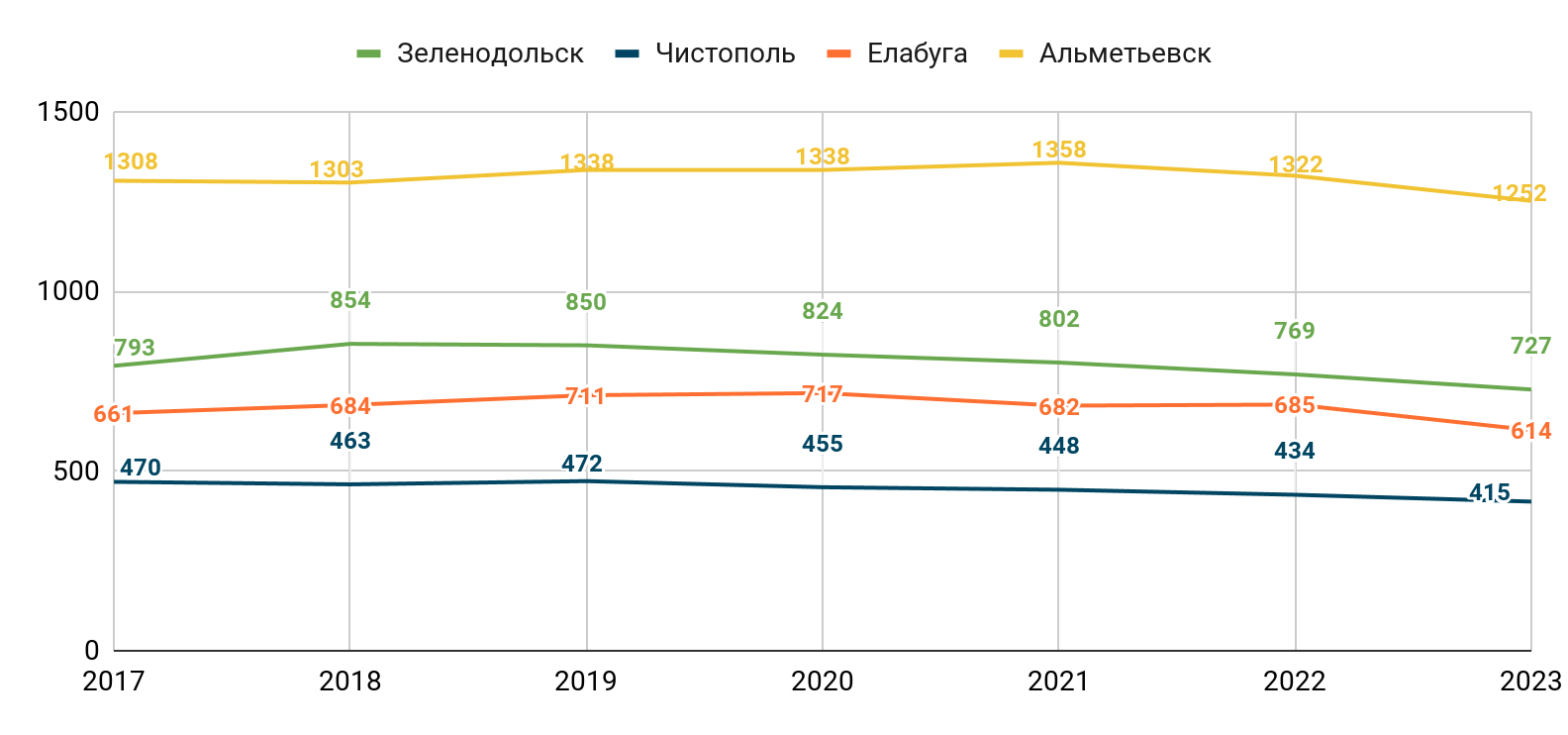 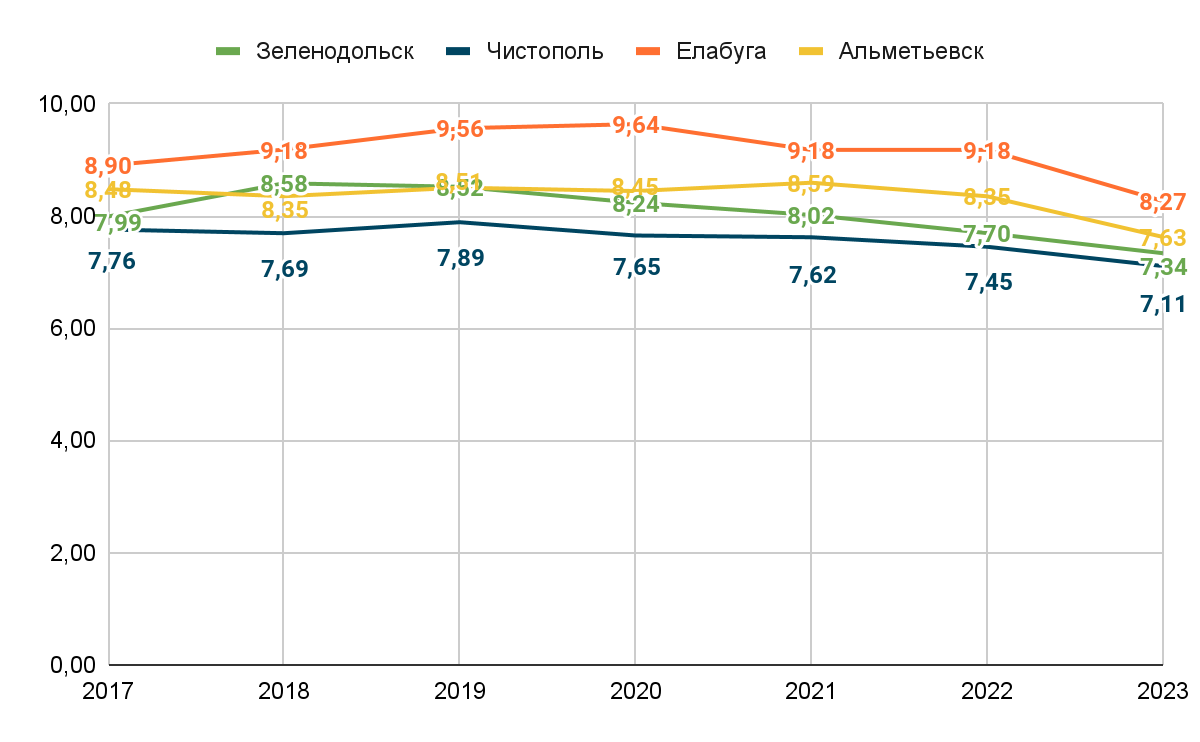 Отгружено товаров собственного производства, выполнено работ и услуг собственными силами (без субъектов малого предпринимательства) (с 2017г) млдр. руб
(данные по МР)
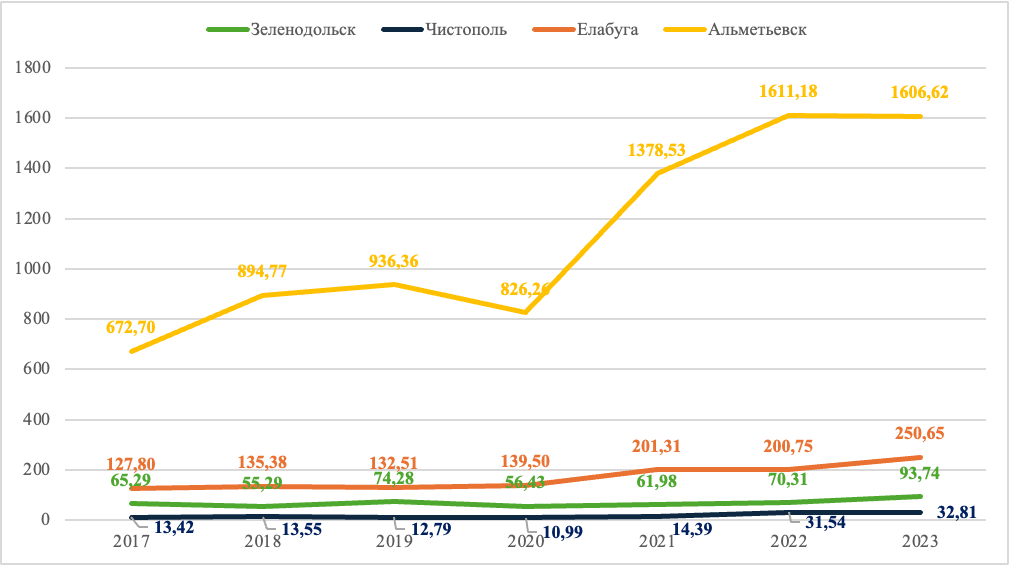 Отгружено товаров собственного производства, выполнено работ и услуг собственными силами (без субъектов малого предпринимательства) (с 2017г) млдр. руб на 1000 чел.
(данные по МР)
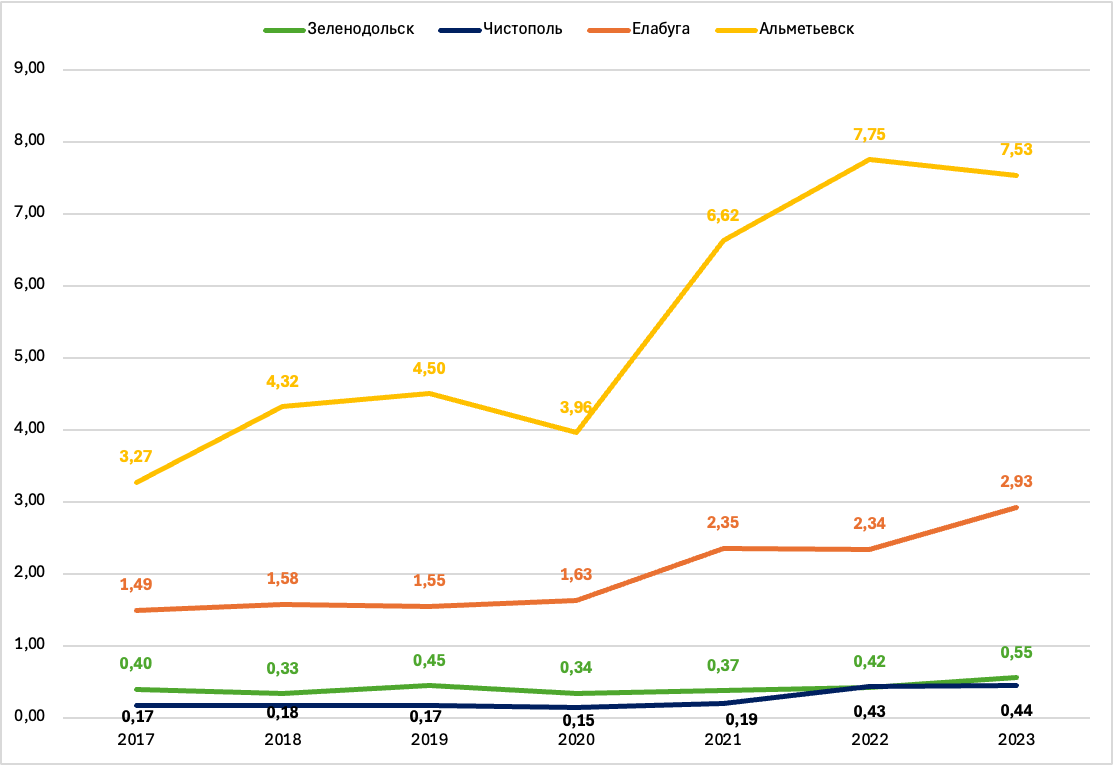 Введено в действие жилых домов на территории муниципального образования (кв.м)
(данные по городам)
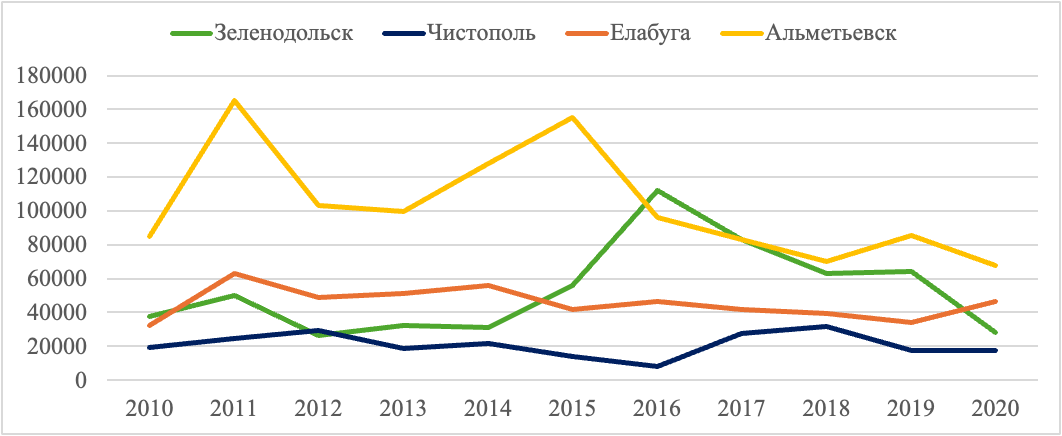 Введено в действие жилых домов на территории муниципального образования (кв.м) на 1000 чел
(данные по городам)
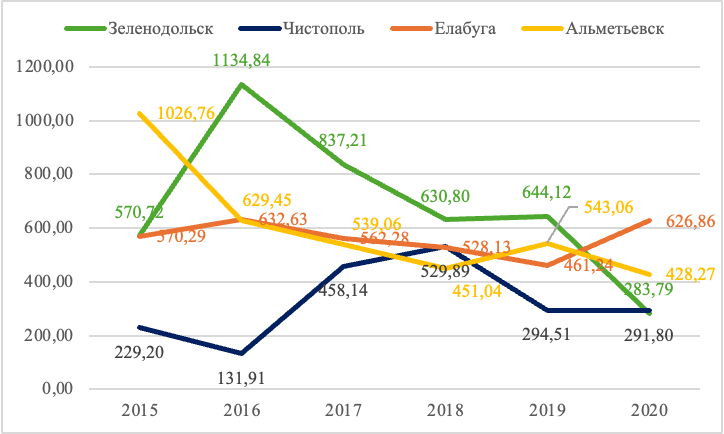 Оборот розничной торговли (без субъектов малого предпринимательства) 
(с 2017г) (млн. руб)
(данные по МР)
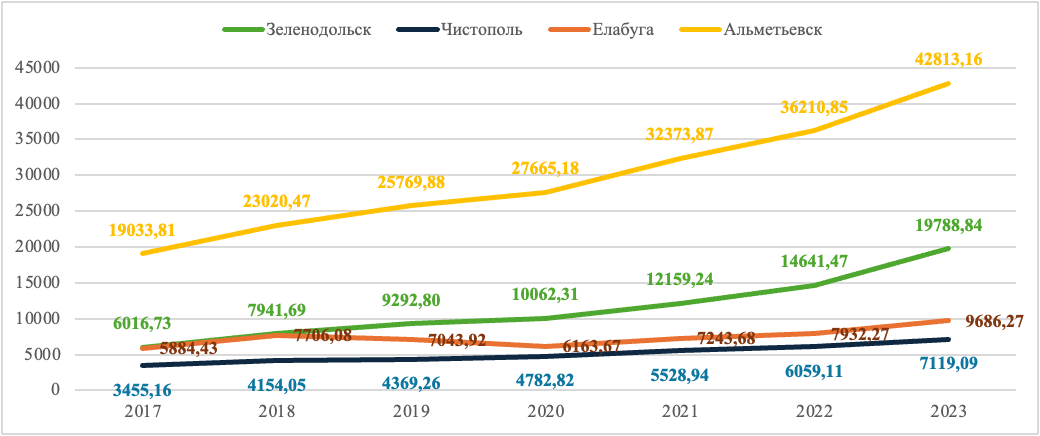 Оборот розничной торговли (без субъектов малого предпринимательства) 
(с 2017 г) (млн руб) на 1000 чел
(данные по МР)
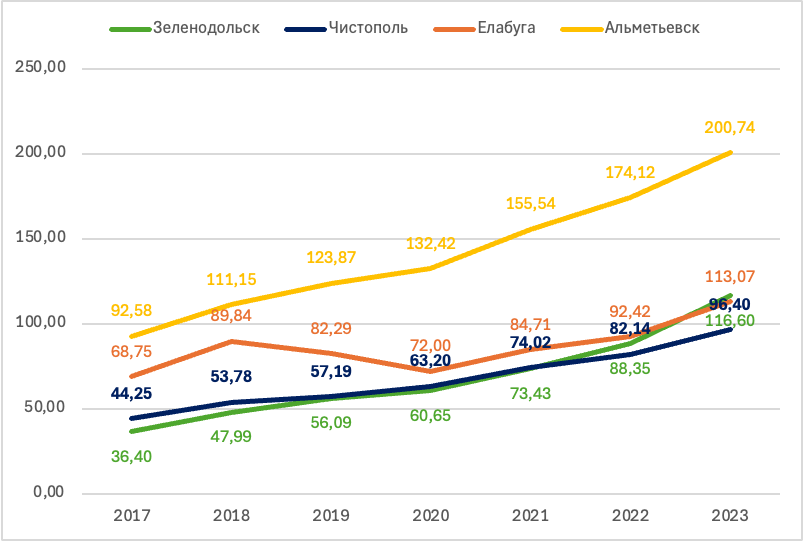 Текущие (эксплуатационные) затраты на охрану окружающей среды, включая оплату услуг природоохранного назначения, тыс. руб.
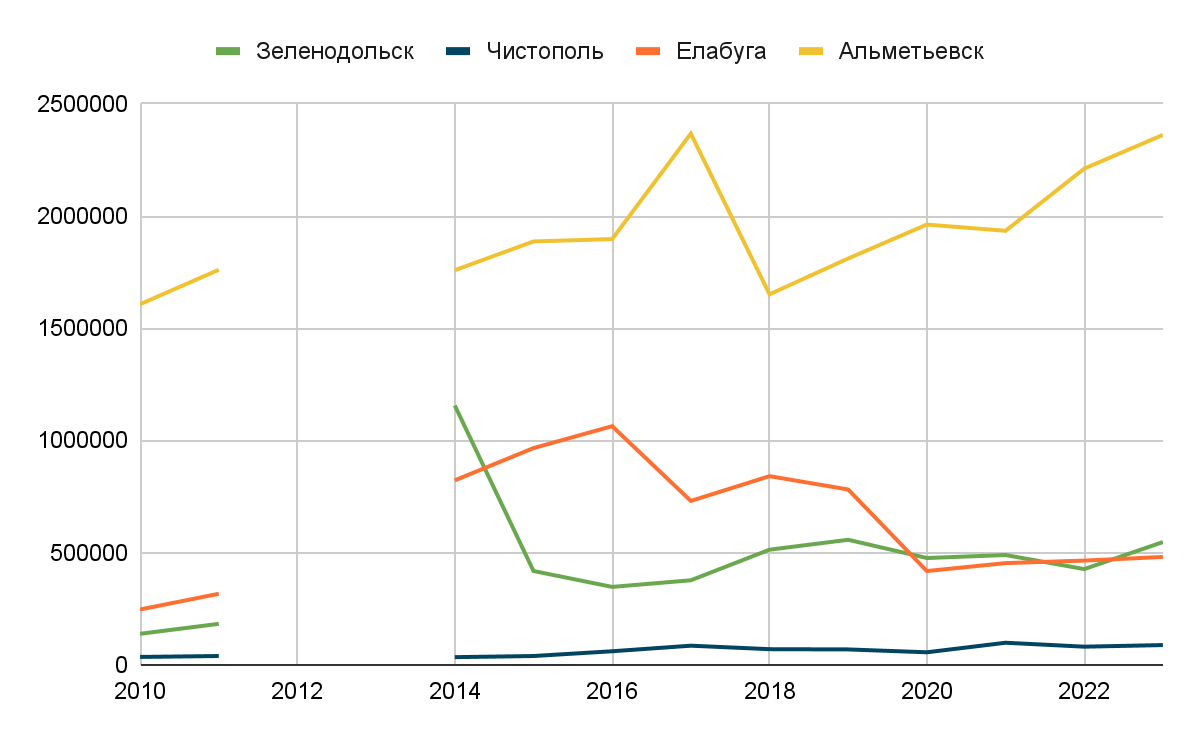 Инвестиции в основной капитал за счет средств бюджета муниципального образования (данные по городу), млн руб. (2010-2020 гг.)
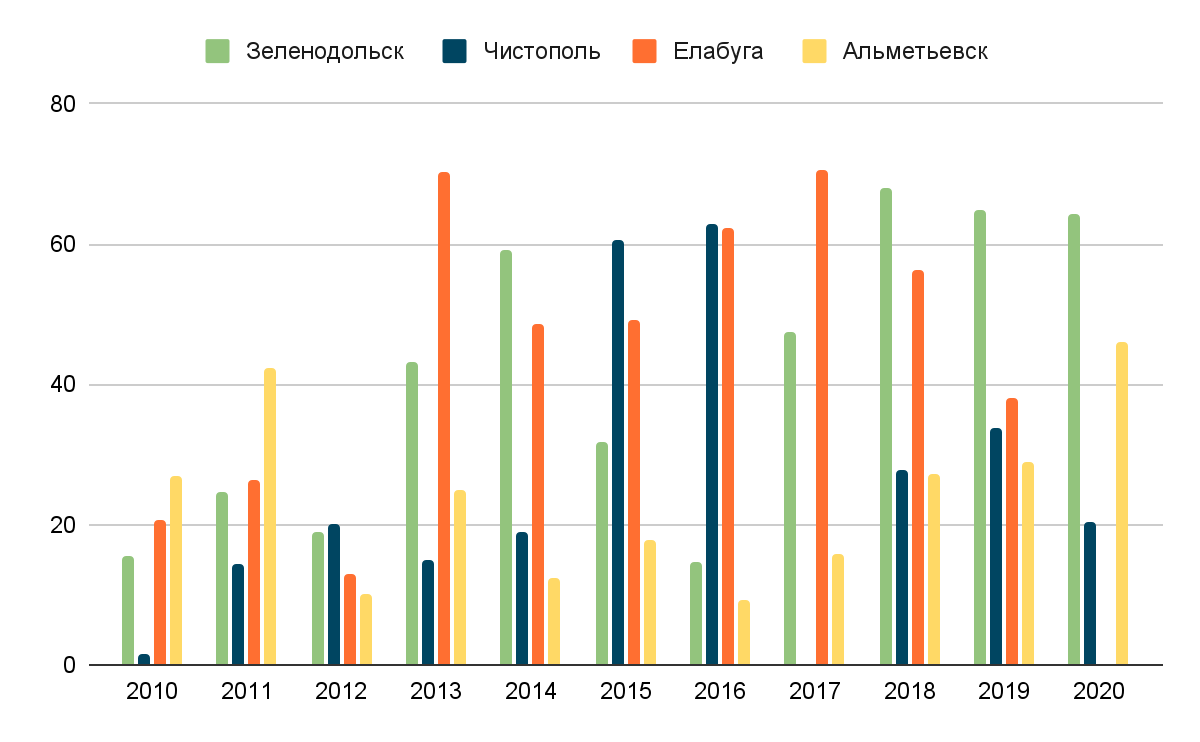 Инвестиции в основной капитал, осуществляемые организациями, находящимися на территории муниципального образования (данные по району), млрд руб (2010-2023 гг.)
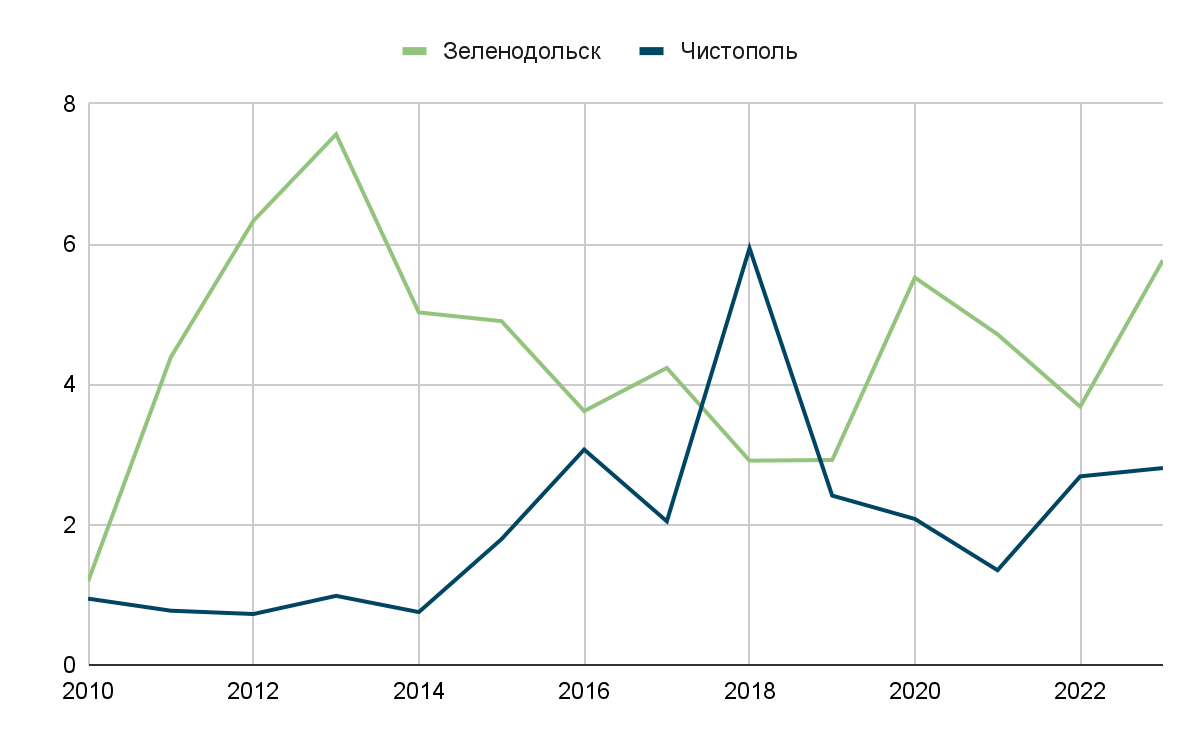 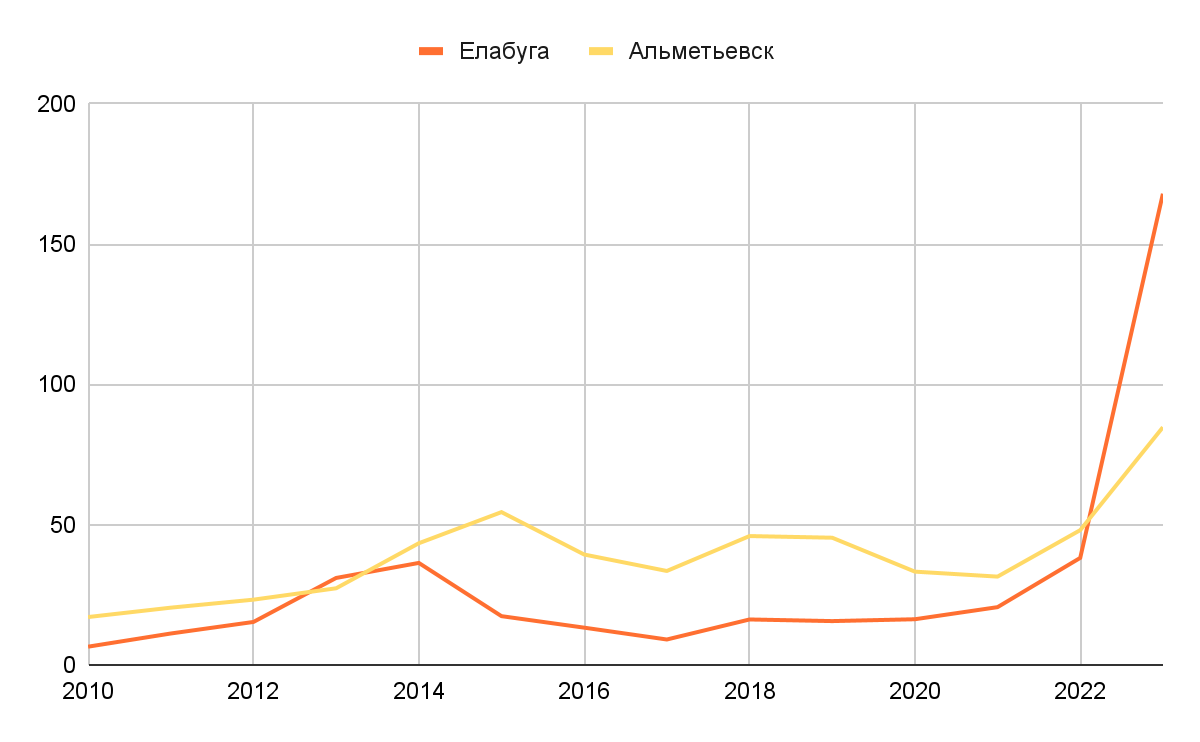 Объем инвестиций в основной капитал (за исключением бюджетных средств) в расчете на 1 жителя (данные по району), тыс. руб. (2010-2023 гг.)
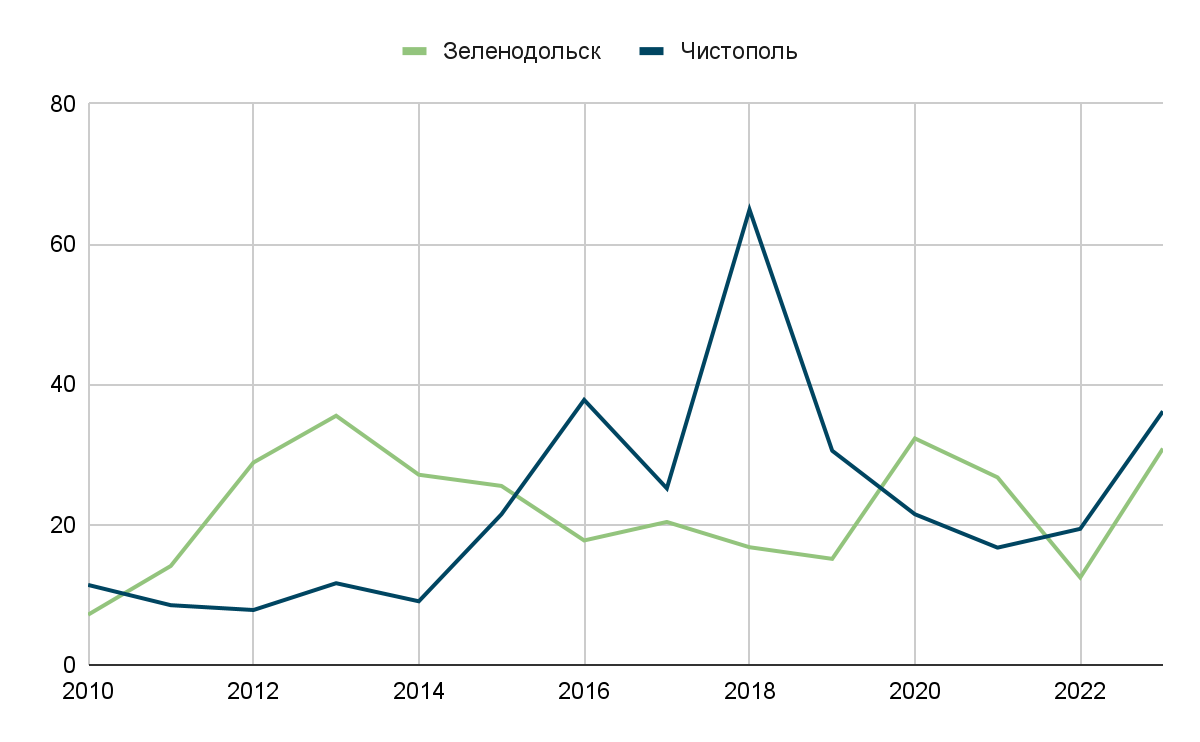 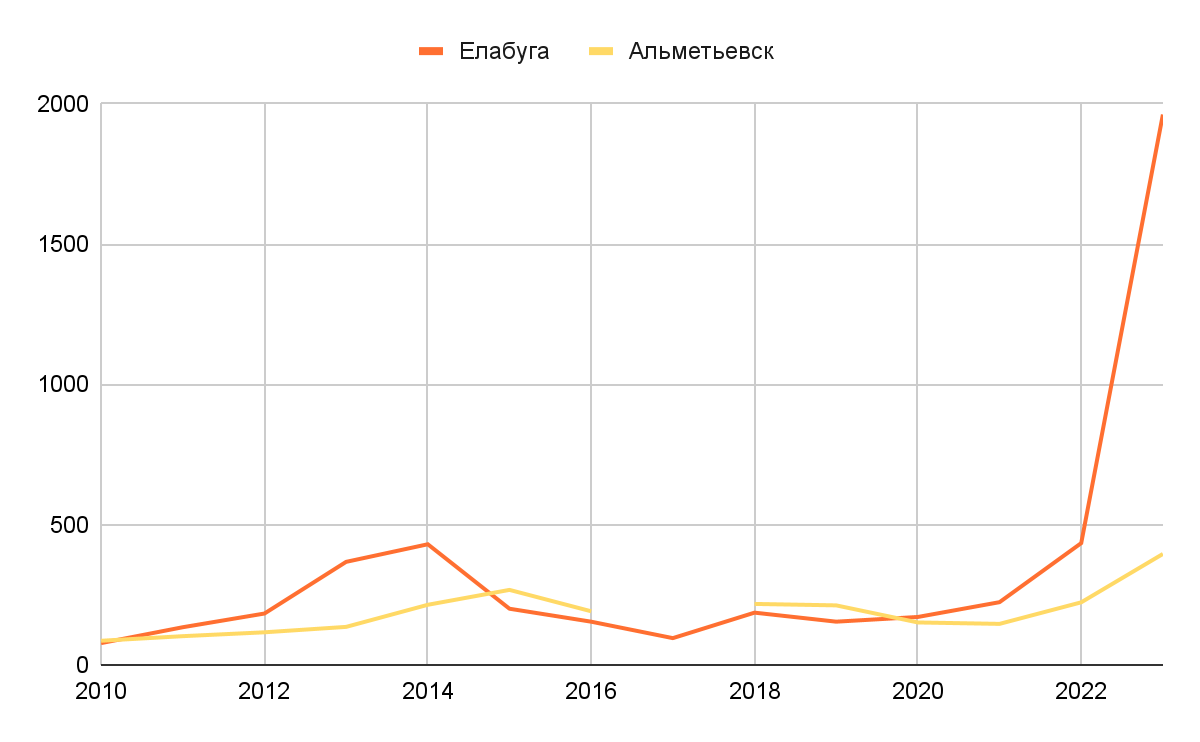